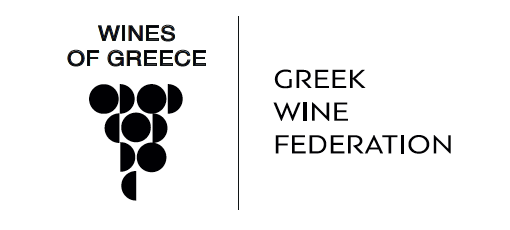 Viticulture
History
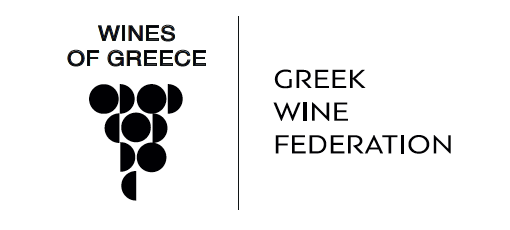 2
Long, thousands of years wine history and culture.
Famous ancient wines with designation of origin
Symposia: Intellectual gatherings where wine served as a social lubricant-always in moderation and diluted with water
Greek colonies spread out the art of making wine
Byzantine Empire – wines are exported to the Medieval Europe by Venetian traders. Wine highly connected to religion
© Wines of Greece
[Speaker Notes: During classical times the Greeks had a well regulated wine trade.  An early system of appellation of origin was established, to protect the value and guarantee the authenticity of high quality wines from specific areas. Much of the European Union's complex system of regulations governing wine production and labelling bear similarities to those in practice in ancient Greece. Wine laws referring to the island of Thassos have been found engraved in marble.]
The first Appellation rules
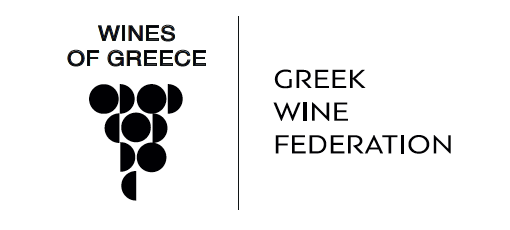 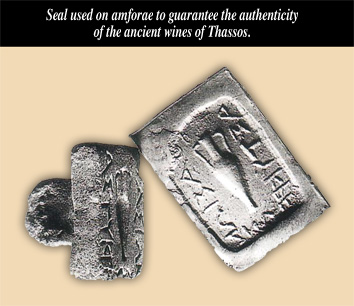 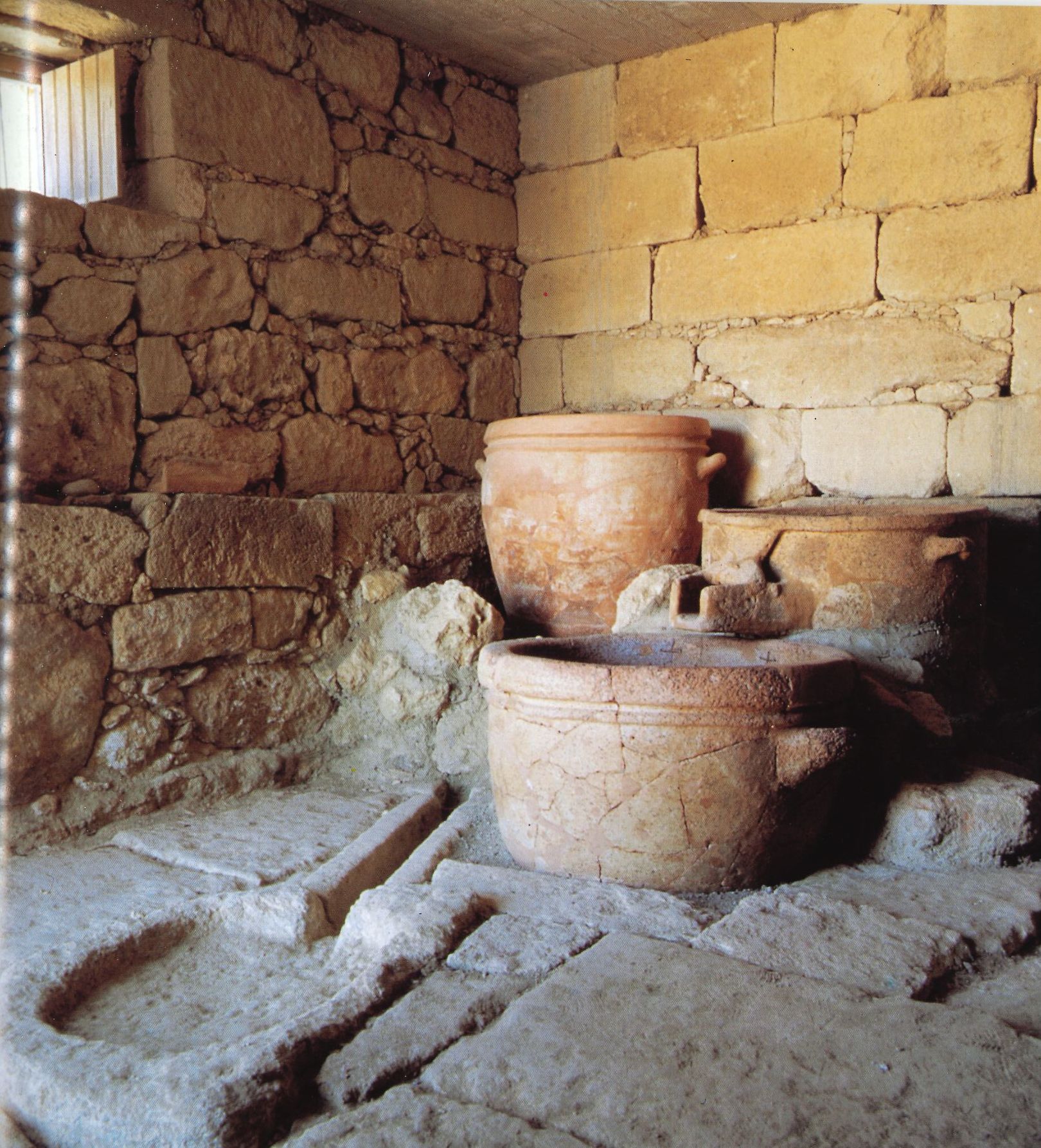 [Speaker Notes: From around 1600BC. Considered the oldest wine press found in Europe.]
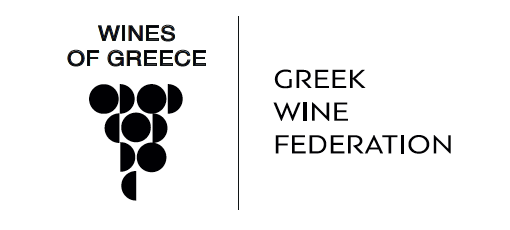 Greece: The first culture of wine
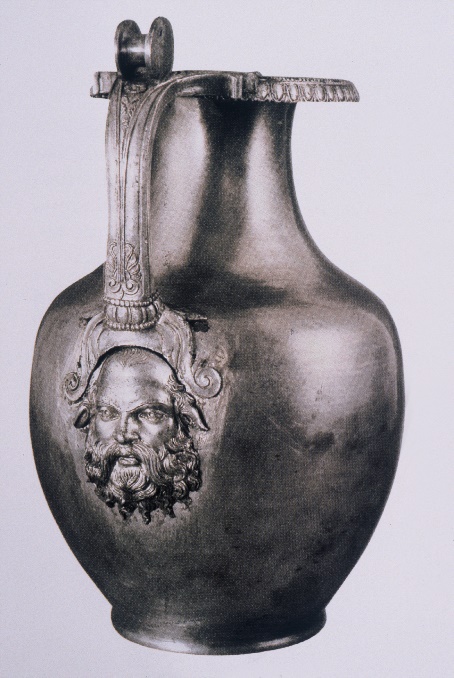 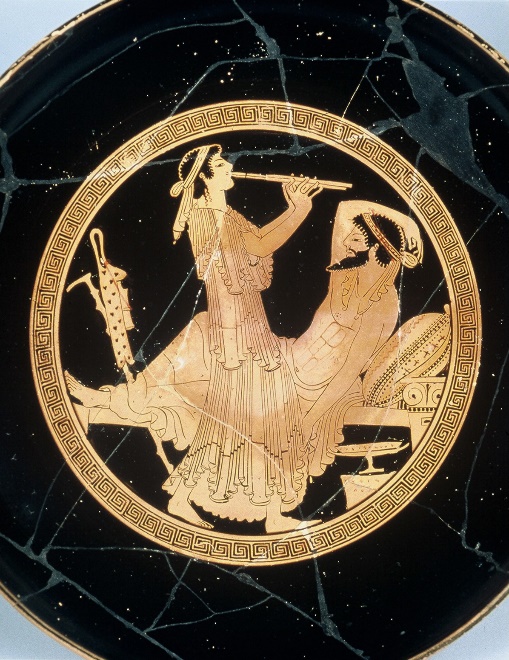 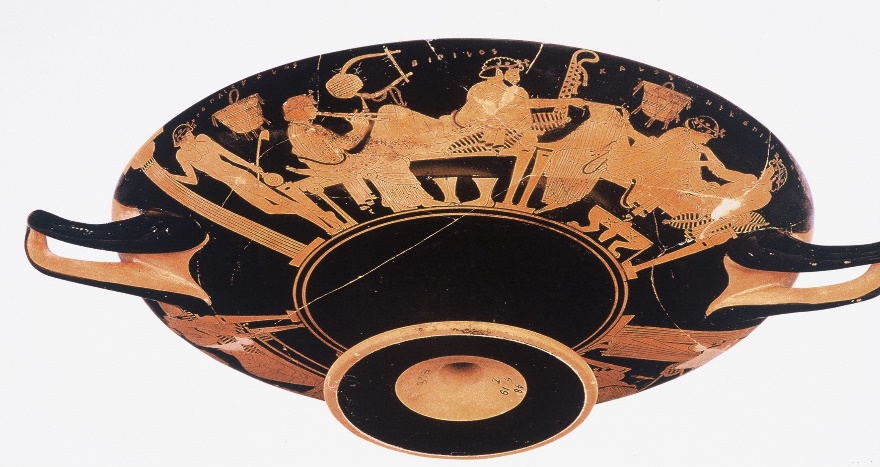 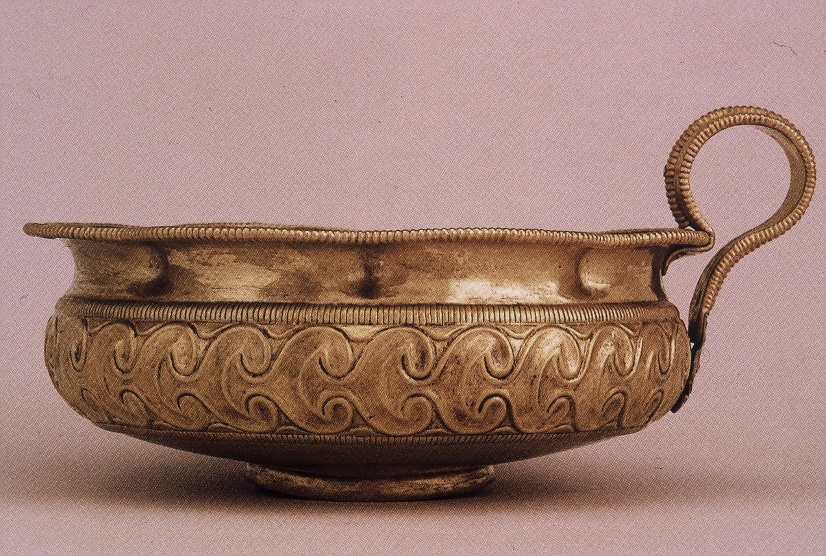 [Speaker Notes: They were not just drinking wine. They had the most sophisticated wine culture. Different drinking vessel for different occasions or wealth. The Riedels of the world.]
Modern History
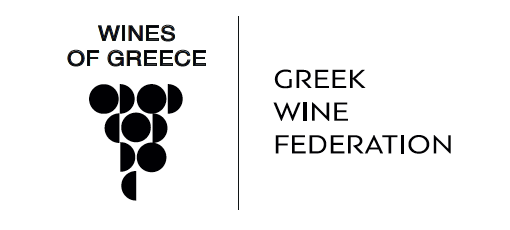 6
In the 19th century Greece fights for independence from the Turks. Greek state established in 1830.
Greece suffers from consecutive wars in the 20th century (Balkan, WWI & II, Civil
In the early 20th century phylloxera destroys most of the Greek vineyards
In the late 1960s and early 1970s the first official Greek wine legislation was created. The first Appellations are established
In 1980’s Greece enters the EU and investments in modern winemaking technology reaches the country
Modern History
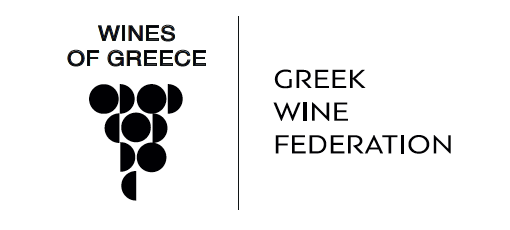 7
Also in 1980’s the Oenology school at the Athens Technological college is established
1990’s Greek winemakers complete their studies in the top oenology schools of the world and return to Greece to introduce modern techniques. The Boutique wineries revolution is in full swing
Greek wines attract the attention of renowned international wine writers, critics and sommeliers.
Costumers seeking more authentic wines
Stand out in international wine competitions and wine shows.
Rising exports to important wine markets.
GREEK WINE AT A GLANCE
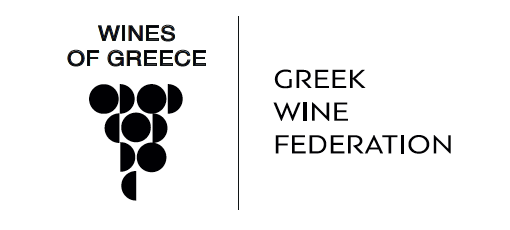 Τotal cultivated surface (2021 / 2022) : 64,900 Ha
Less than 0,8% of world wine production, less than 2% of EU wine
200.000 vineyard holdings, 160.000 families of vine growers
212 million litters (2022). Value 380 million euros
1600 Wineries, vast majority small family companies
300 and more indigenous grape varieties. 90% of vineyard
2/3 whites, 1/3 reds
33 PDO wines, 114 PGI Wines
15% of total wine production is exported
The main exporting country is Germany – 33 % of total exports
Export value: 100 million euros
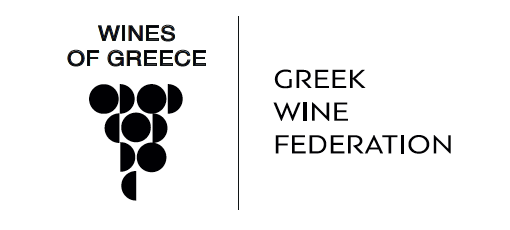 Greek vineyard area
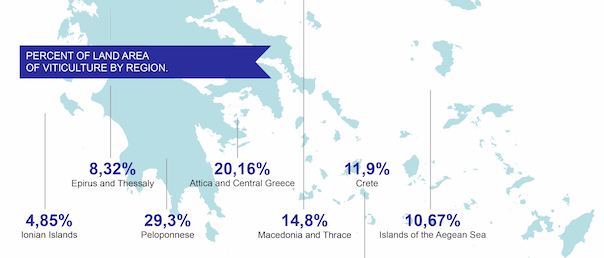 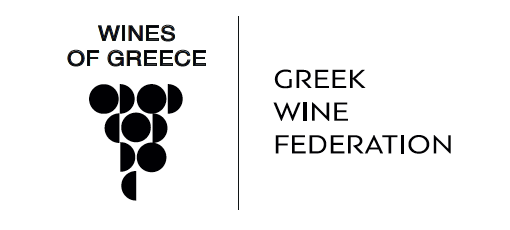 Greek PDO-PGI wines
Greece: A land of contrasts
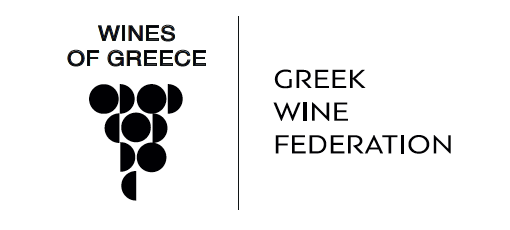 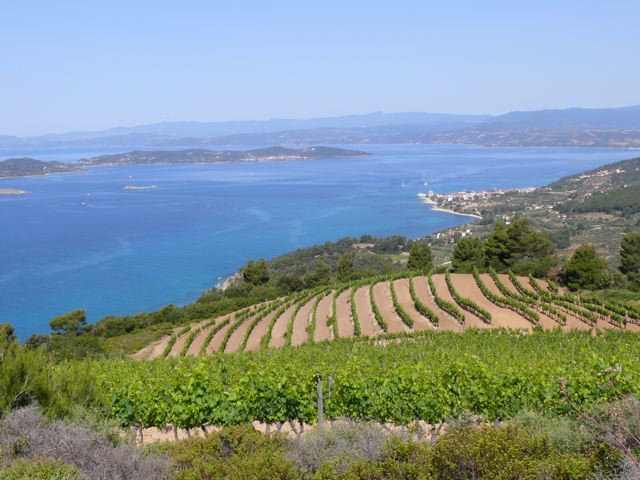 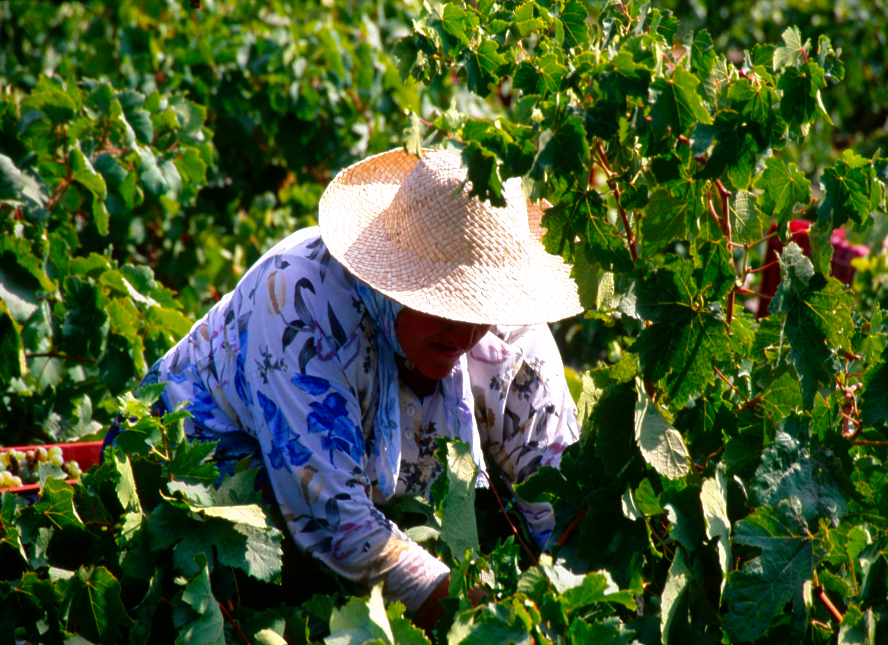 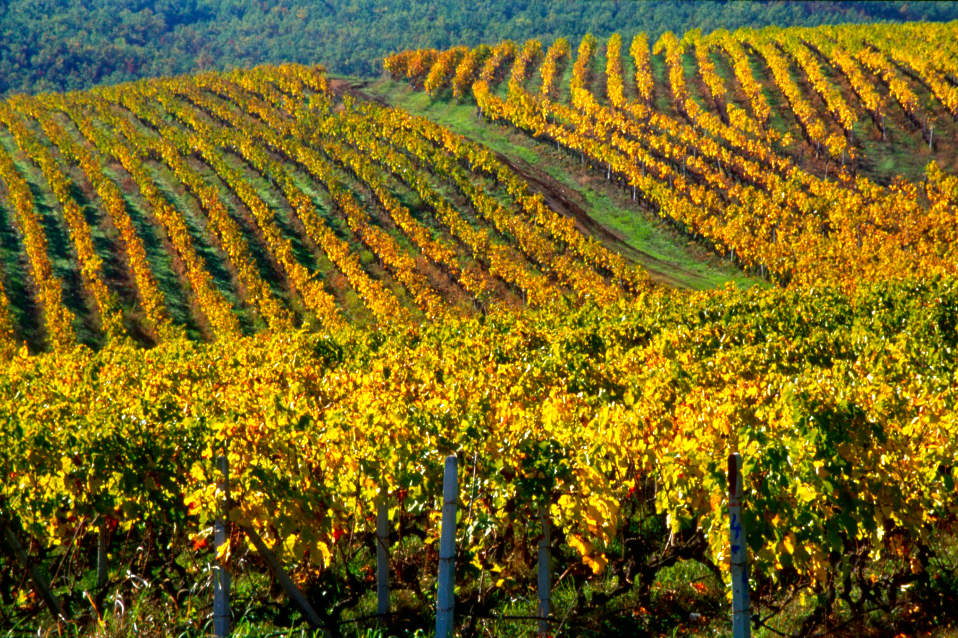 [Speaker Notes: Greece is the 3rd most mountainous country of Europe. At the same time where ever you are you are not more than an hour away from the sea.]
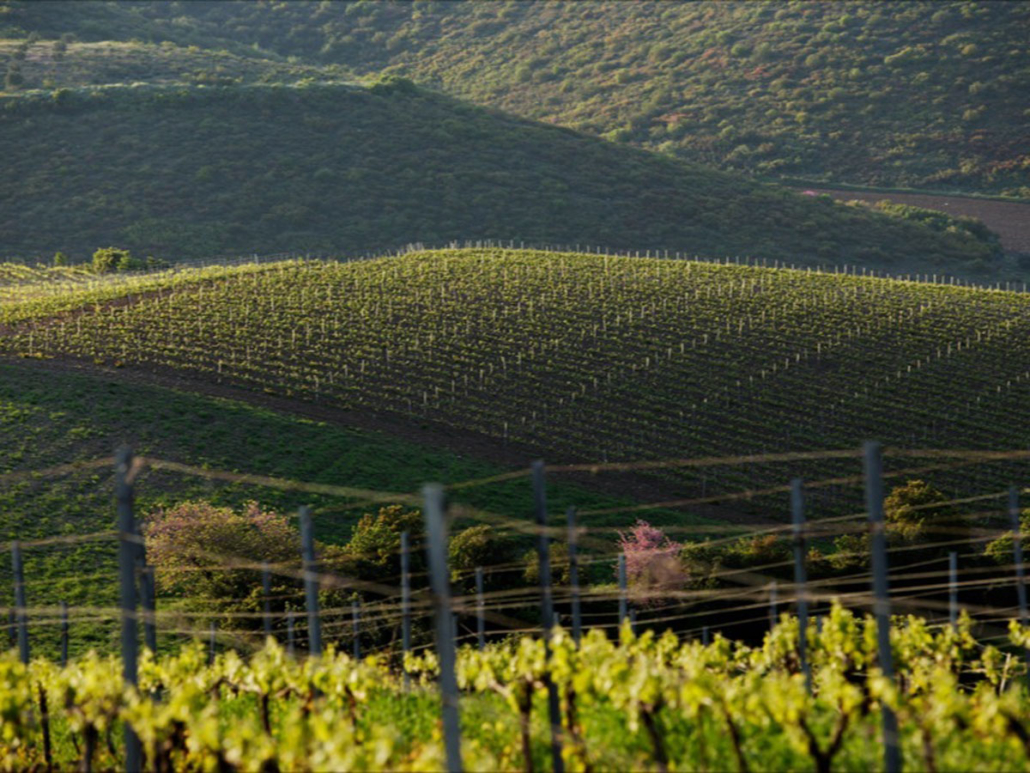 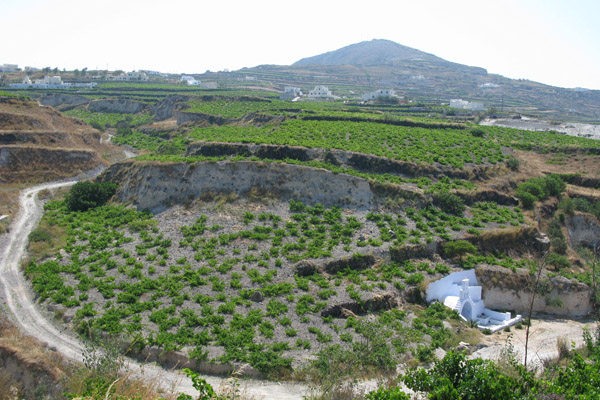 [Speaker Notes: Greece is at the same time one of the most ancient winemaking cultures and yet is considered one of the newer emerging winemaking countries in the market.
Thousands of years wine making tradition with many great stories to tell
First culture of wine in the world
Authenticity and Originality: 300+ indigenous grapes, amazing microclimates
Boutique style winemaking: Valuable and rare finds
Wine tourism amongst many breathtaking winemaking regions]
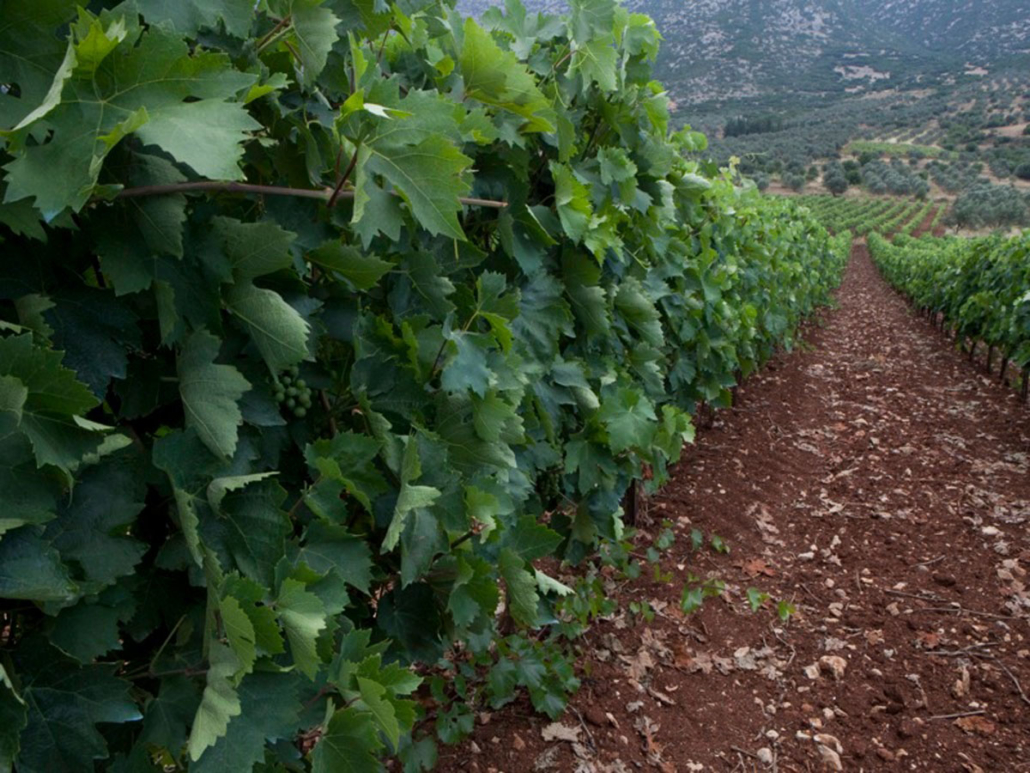 [Speaker Notes: Dramatically diverse landscape
Food friendly wines
Great value especially, for medium and premium categories
Talented, educated winemakers]
Greek wine exports to the UK
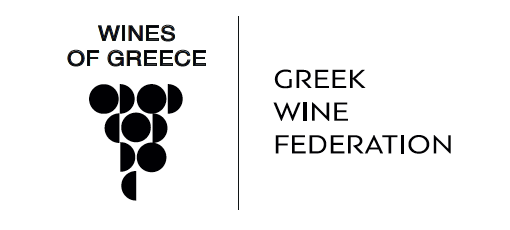 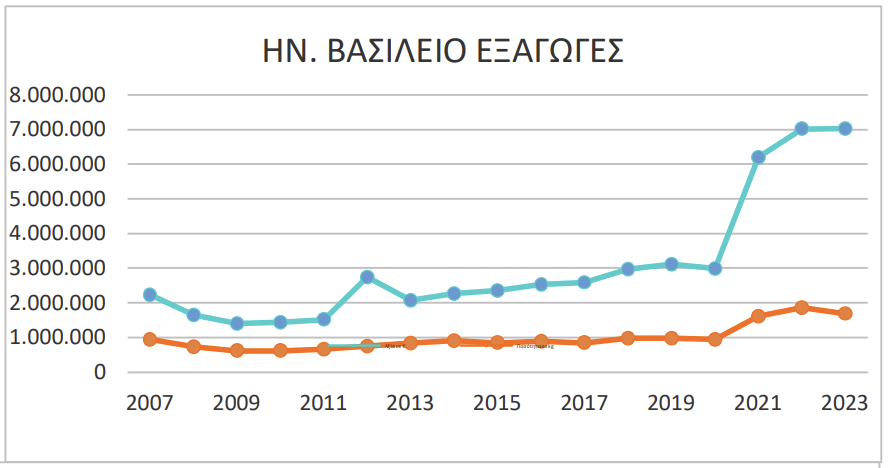 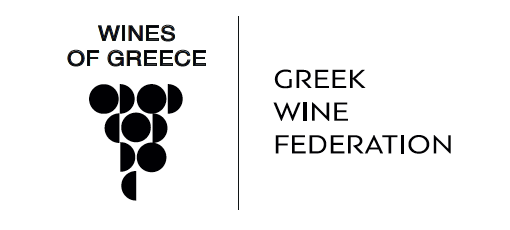 1. JIMAS SUPER GIRL WHITE 2022
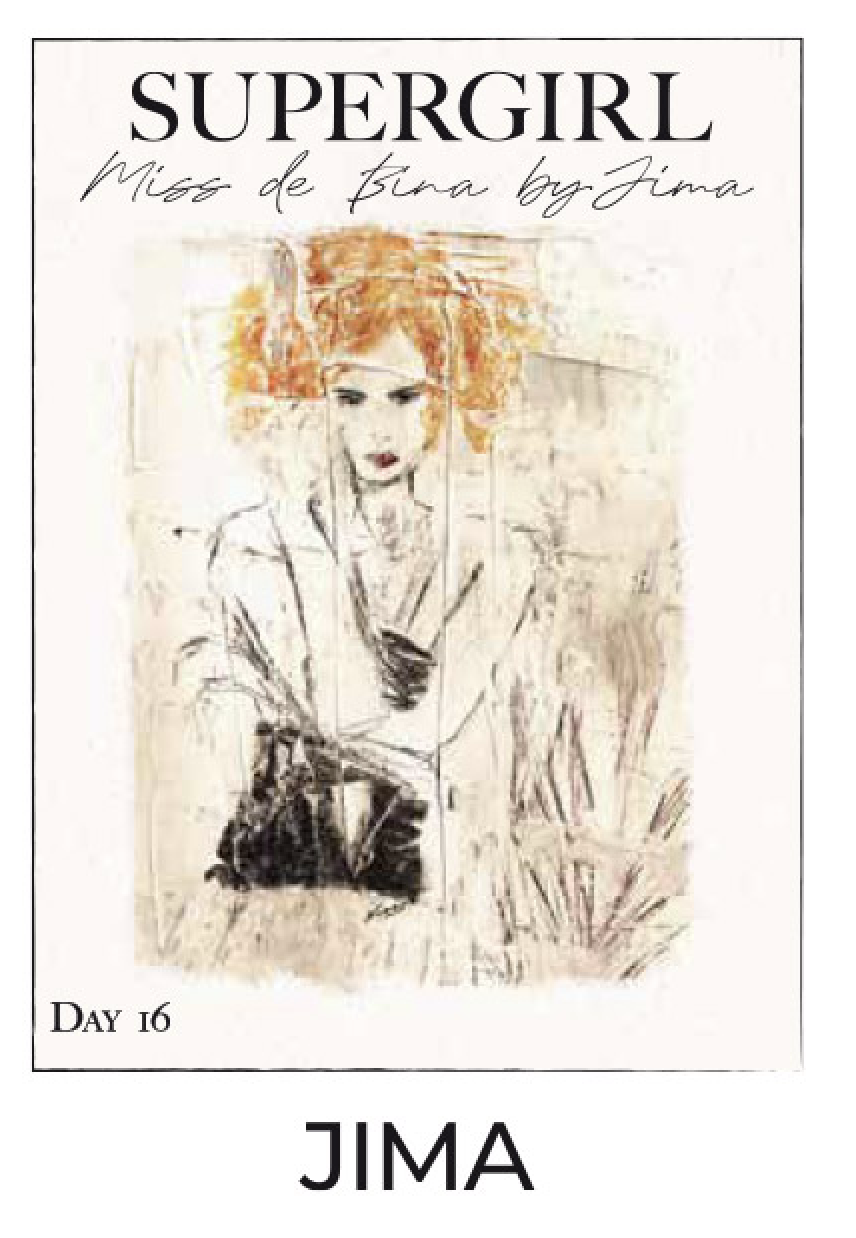 Epirus
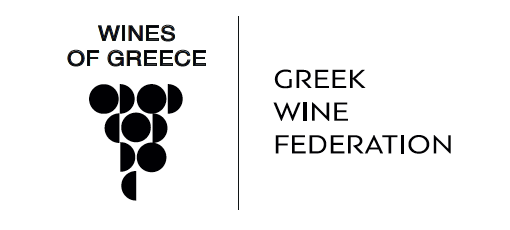 Highly mountainous (Pindos)
High altitude 700m (2300 ft.)
Humid and cool climate
High Rainfall
Ionian Sea moderates extreme weather
Clay of a medium lime content soil
Main regions: Ioannina (PDO Zitsa) & Metsovo (PGI)
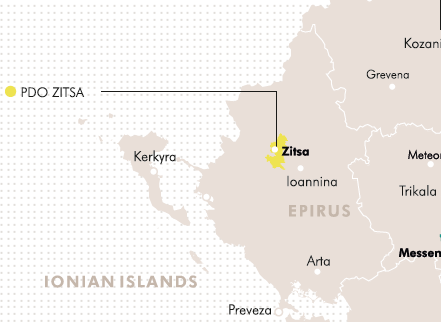 © Wines of Greece
[Speaker Notes: Expressive wines from local varieties in Zitsa
Epirus’s natural beauty and cultural heritage as well as its many areas whose climate is barely suitable for viticulture can be its trump card in showcasing and promoting a small – but enterprising – regional wine industry
Poor soil on the slopes / richer soils in plains]
Epirus
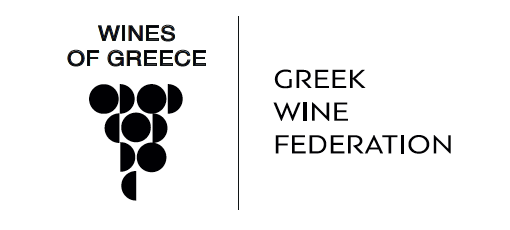 PDO Zitsa
Debina (sensitive to fungal infections and drought)
White wines
Best from low-yielding vineyards
Dry, medium-dry, medium-sweet, sparkling and semi-sparkling
Medium aromas intensity, green apple, citrus, low alcohol, light body
© Wines of Greece
[Speaker Notes: Low alcohol content, rarely exceeding 11.5 percent, with high acidity]
Debina
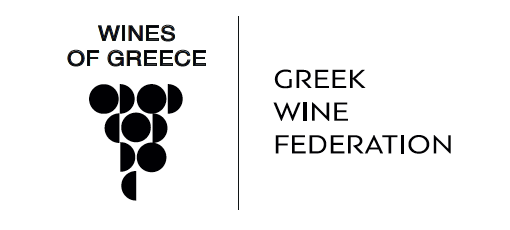 High yields
Sensitive to drought and many diseases
Late ripeness
Green apple, white peach, flowers
Medium to high acidity
Low alcohol level
PDO Zitsa (still, semi sparkling, sparkling)
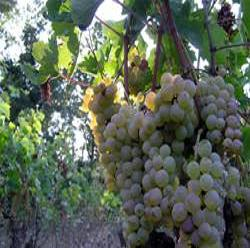 ©  Wines of Greece
[Speaker Notes: Colour: light intensity
Acidity: medium to high
Bottle Ageing: preferably consumed while it is young
Wine style: light, refreshing with a lemony finish]
2. GEROVASSILIOU MALAGOUSIA 2023 - MACEDONIA
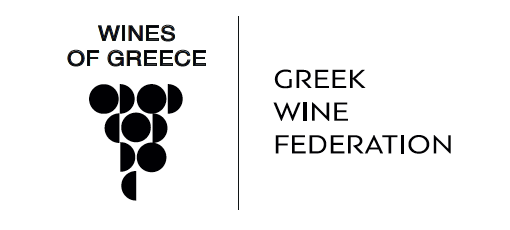 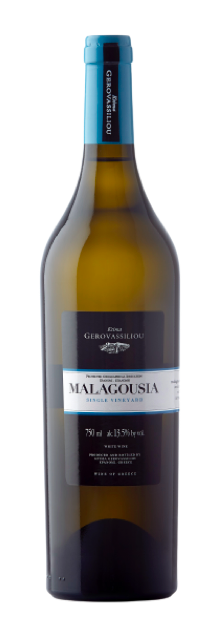 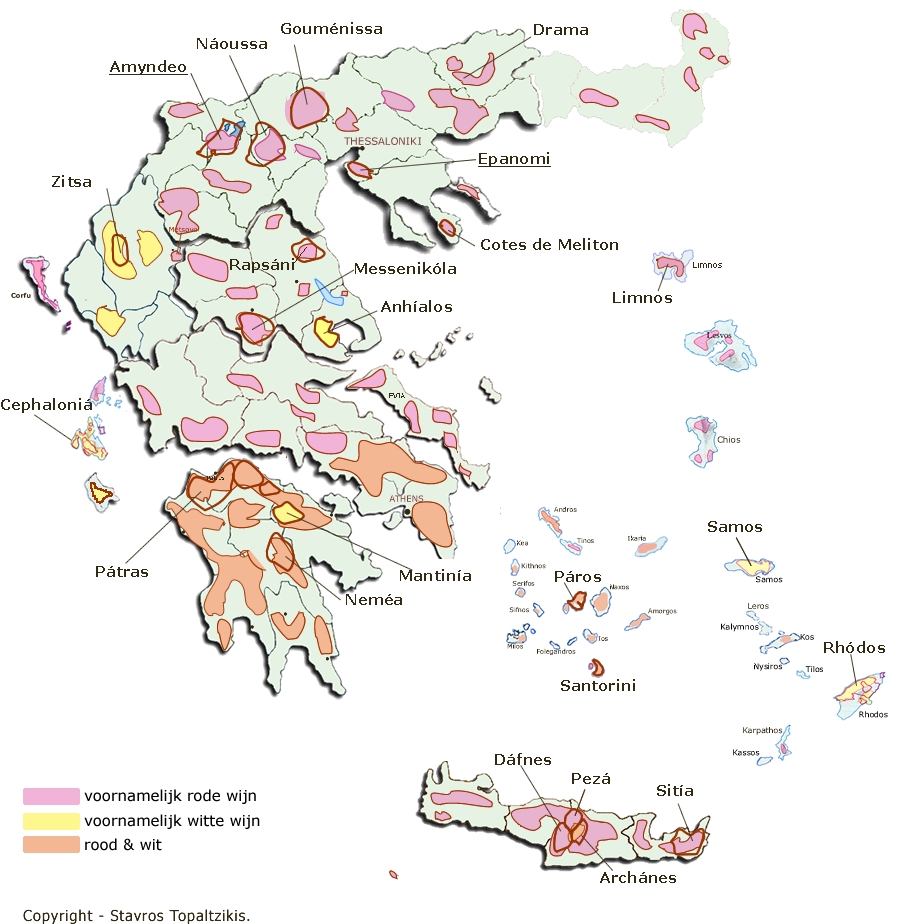 CENTRAL MACEDONIA
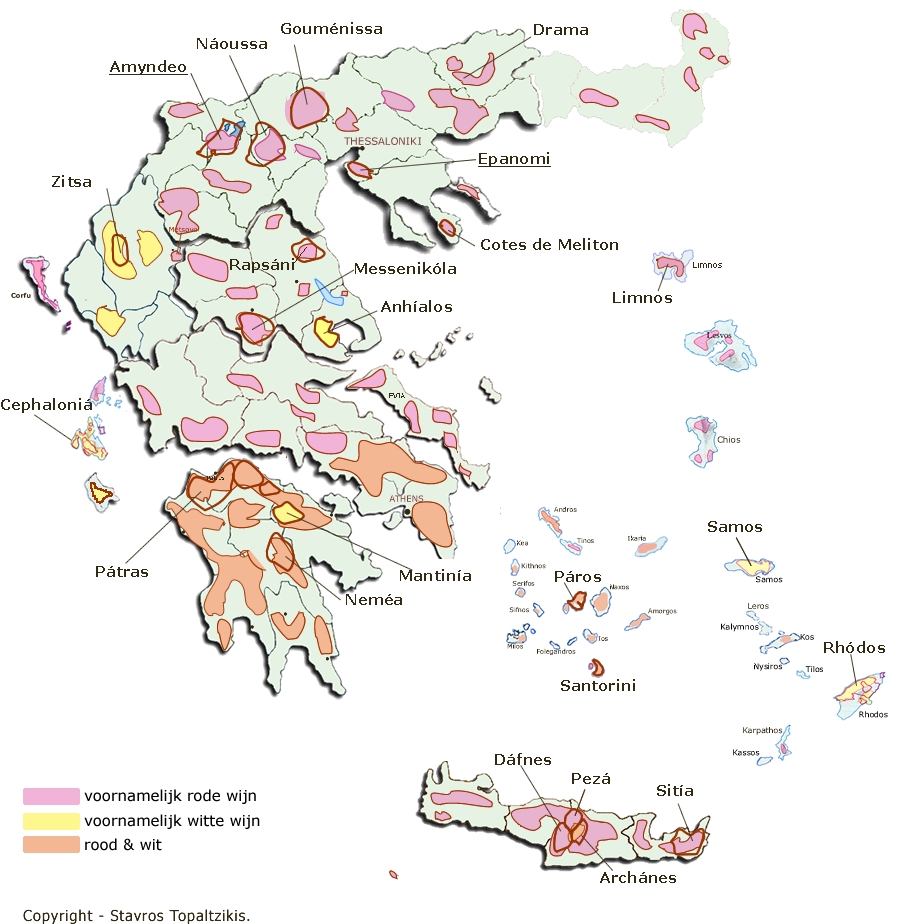 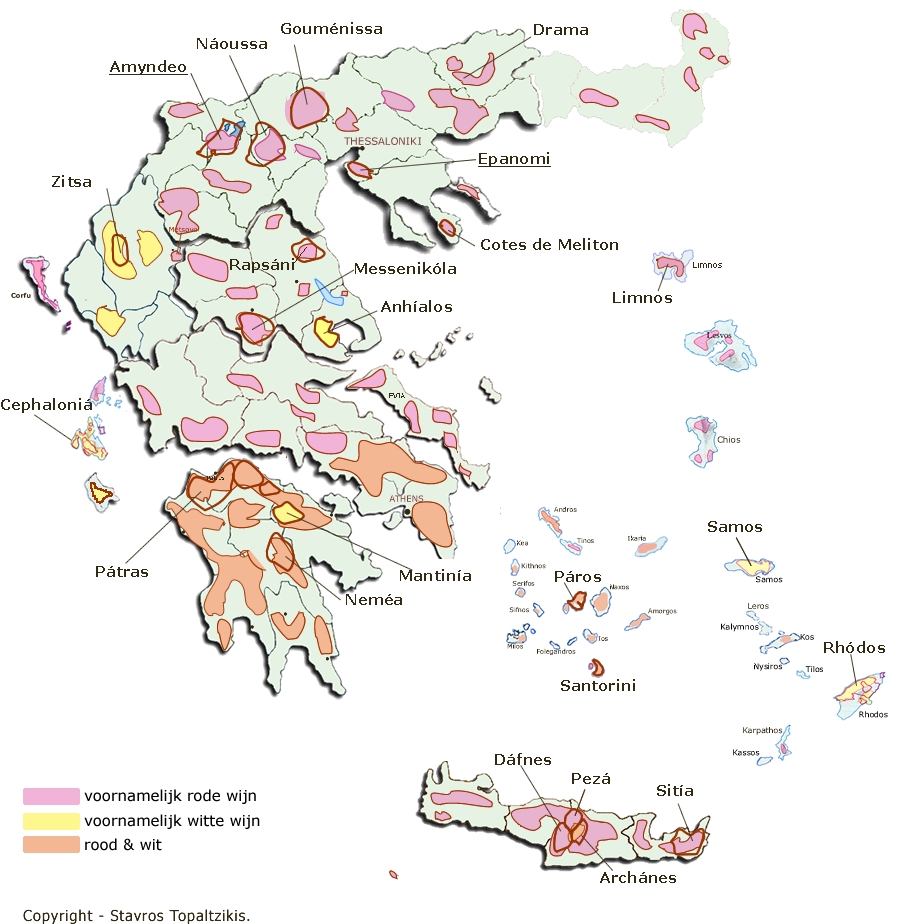 Mantinía
Red wines
White wines
Red and White wines
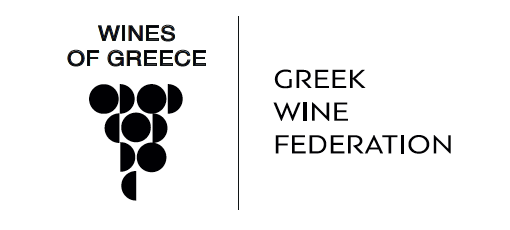 MALAGOUSIA
Grows vigorously
High yields
Susceptible to diseases
Resistant to drought
Medium acidity
High alcohol
Aging potential
Affinity to oak
The ripeness level defines the aromatic profile
High level of ripeness
Peach, citrus, ripe tropical, green pepper
Low level of Ripeness
Vegetal, botanical aromas, mint, tea
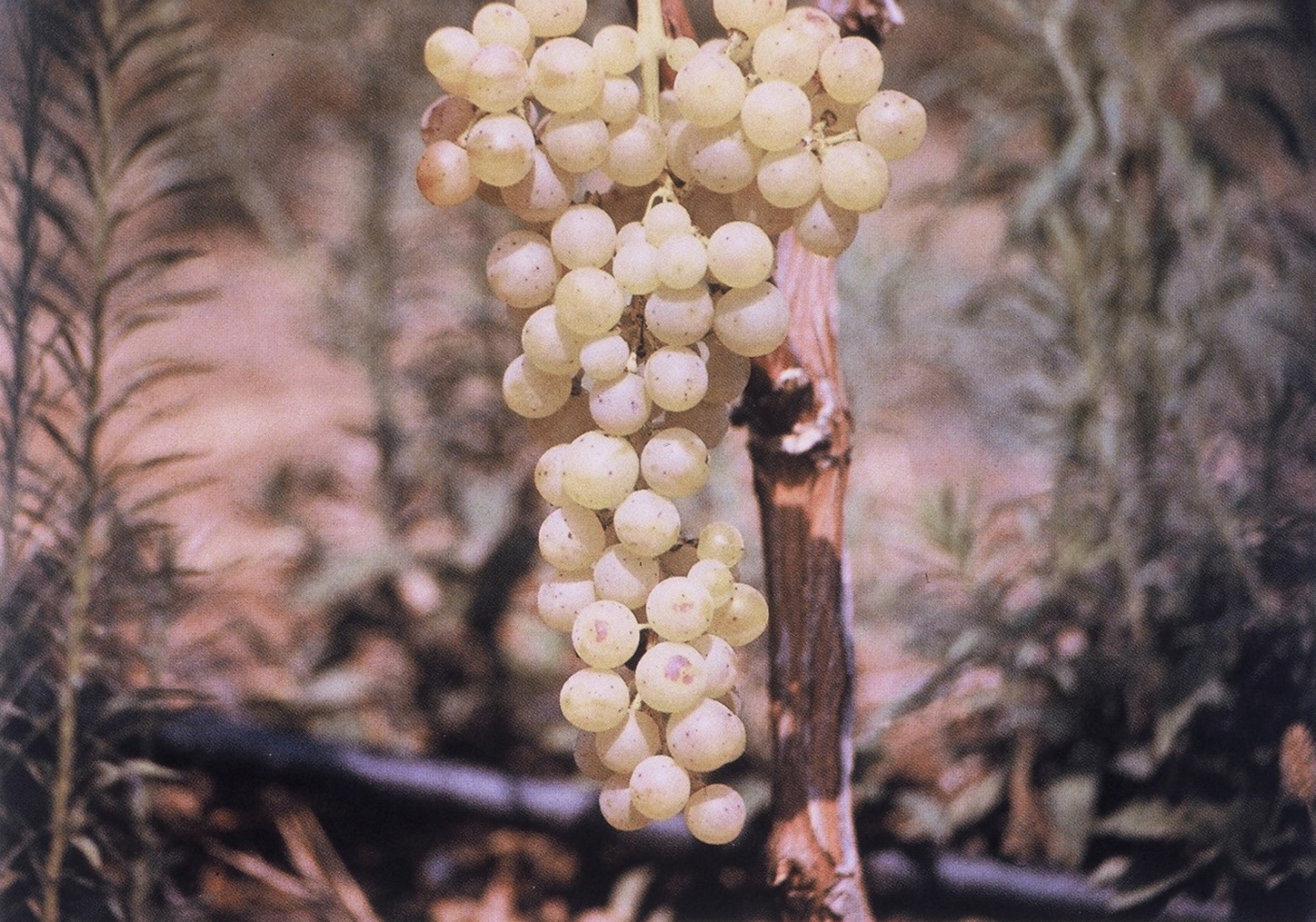 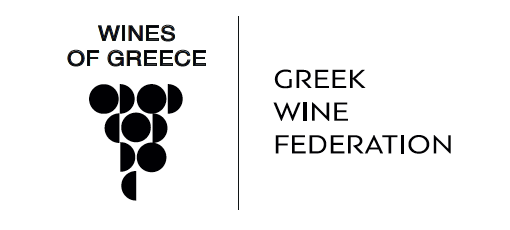 3. PAVLIDIS EMPHASIS ASSYRTIKO 2023
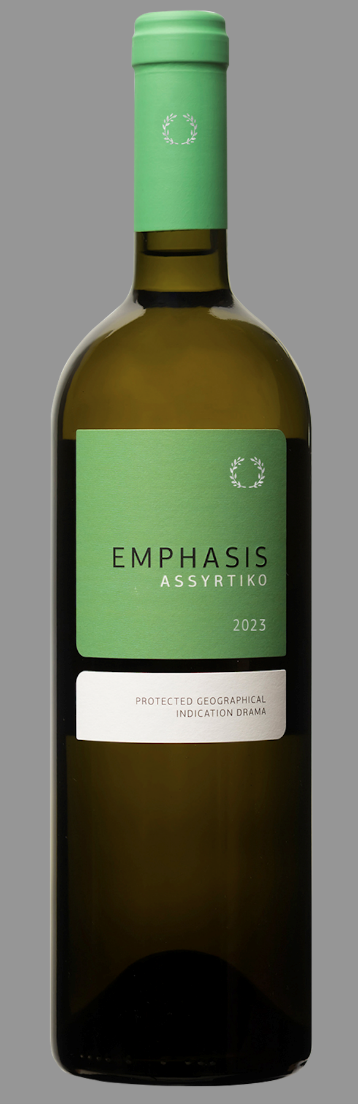 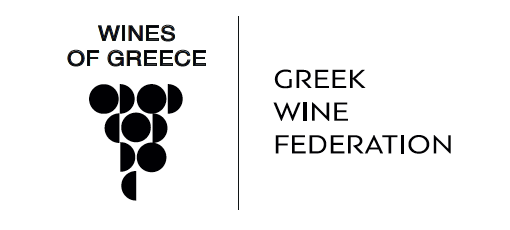 ASSYRTIKO
One of the noblest white varieties of the world
High adaptability
Resistant to most diseases
High levels of acidity
Not particularly high aroma intensity
Purity
Medium to full body
High alcohol
Long ageing potential
Best offer for climate change
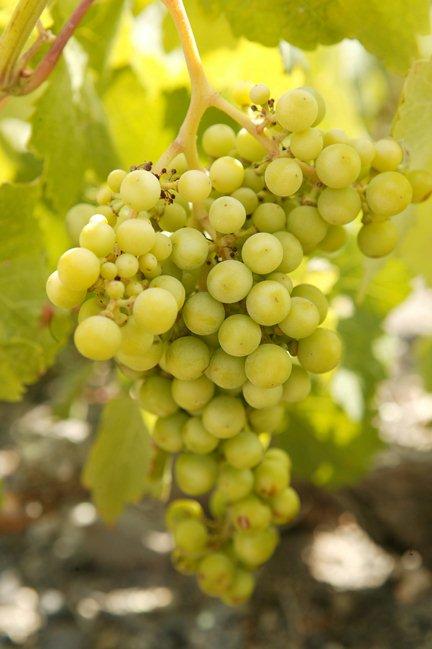 [Speaker Notes: Its vigour is medium to high and under suitable conditions it can produce high yields]
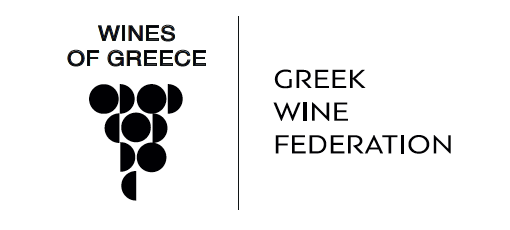 Assyrtiko
Green apple & white peach
Crushed seashells and stone
Minerality

When fermented or aged 
in barrels:
Ripe stone fruits
Honey & wax
Petrol & flint
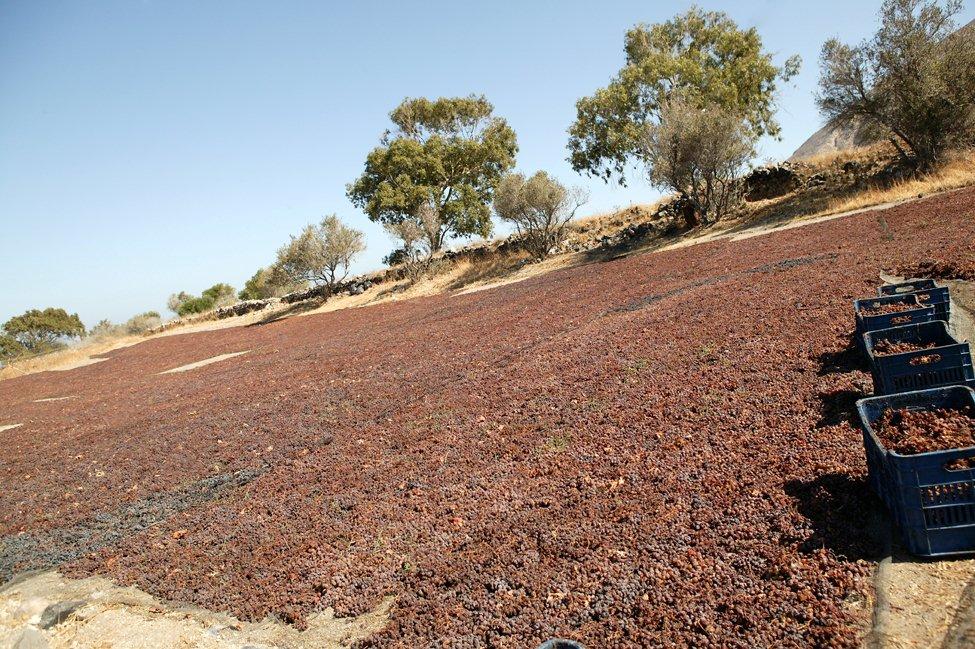 ©  Wines of Greece
[Speaker Notes: Colour: medium intensity
Acidity: high
Aromas: not of high intensity but highly individual
Green apple, peach, crushed seashells and minerals
Maturity in bottle: honey, kerosene - high ageing potential
Unoaked Style: austere, dry, mineral
Oaked Style: rich, full, complex]
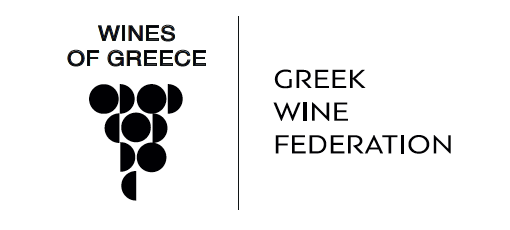 4. WINE ART PLANO ASSYRTIKO 2023
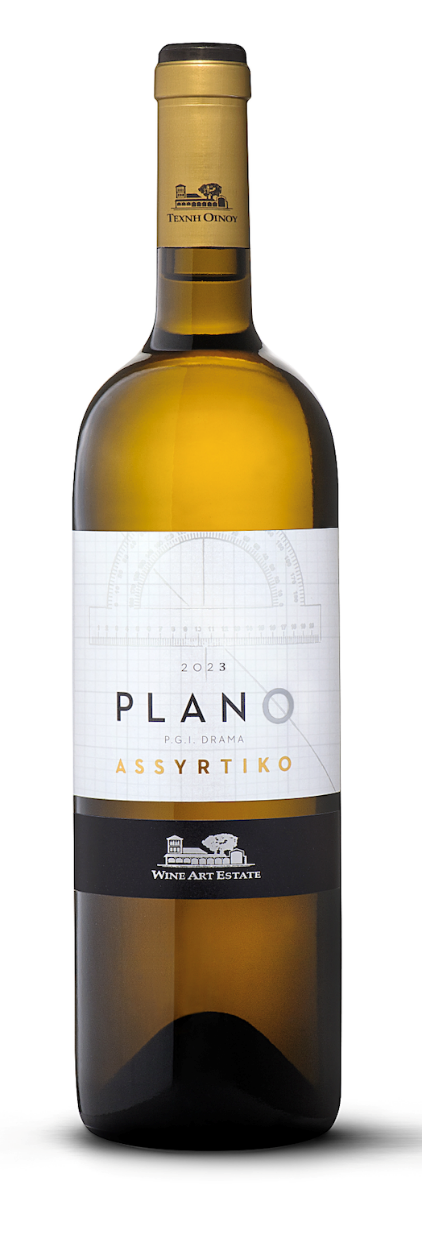 5. HATZIMICHALIS ALEPOTRYPA ASSYRTIKO 2023
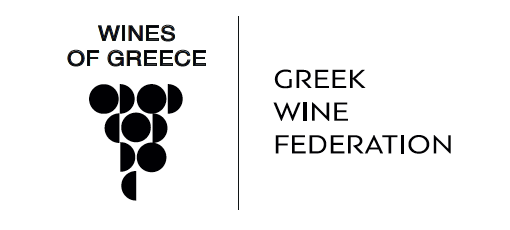 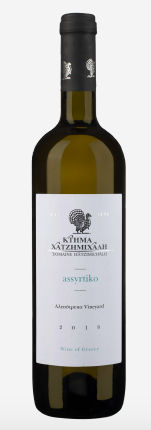 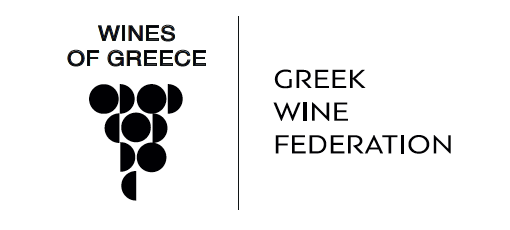 6. BIBLIA CHORA ARETI 2022
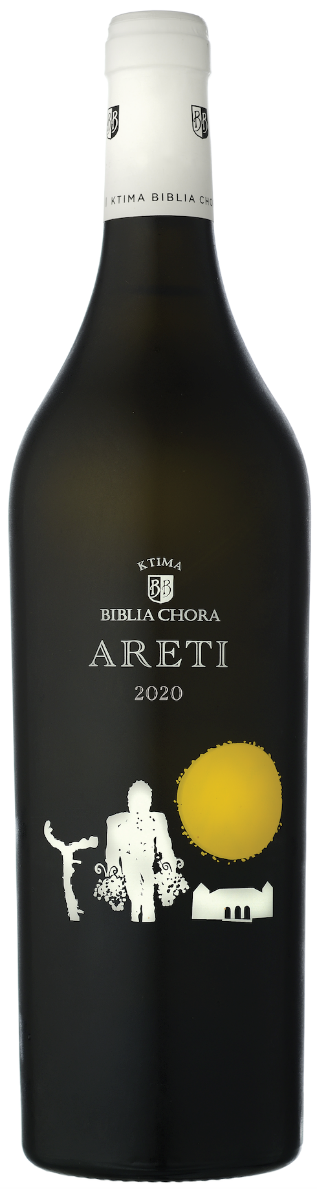 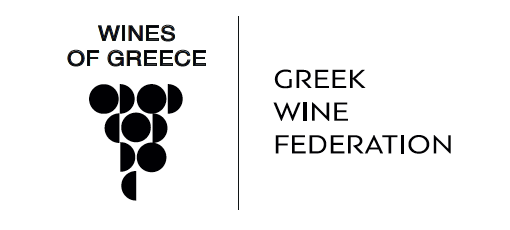 7. CHATEAU NICO LAZARIDI EVIL EYE 2022
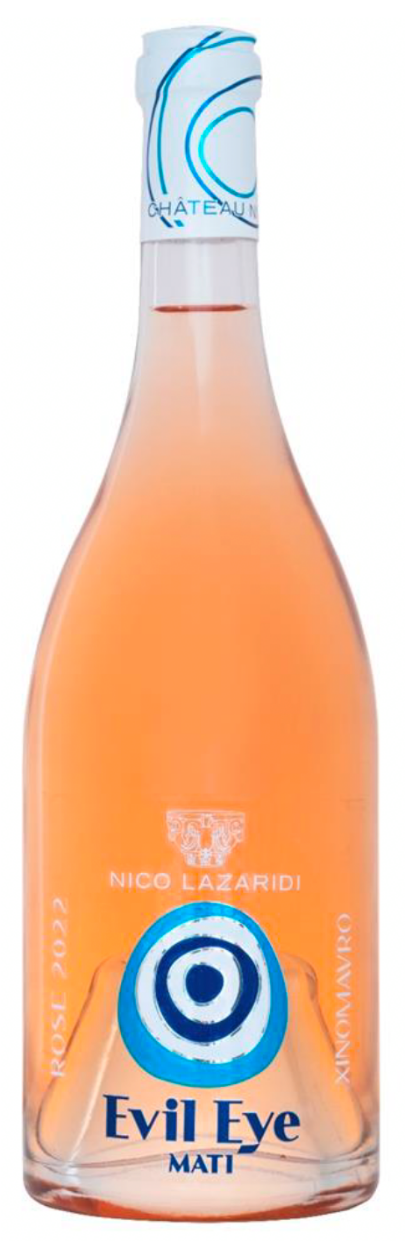 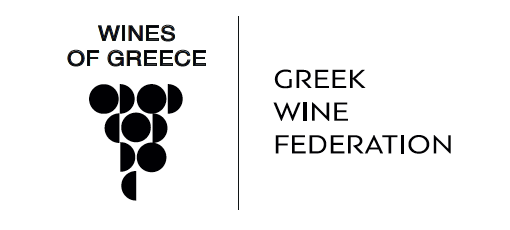 Xinomavro
Sensitive to diseases and draught
Difficult cultivation
Late ripening variety
Difficult vinification
Versatile: still, sparkling, semi-dry, Blanc de Noir, rose
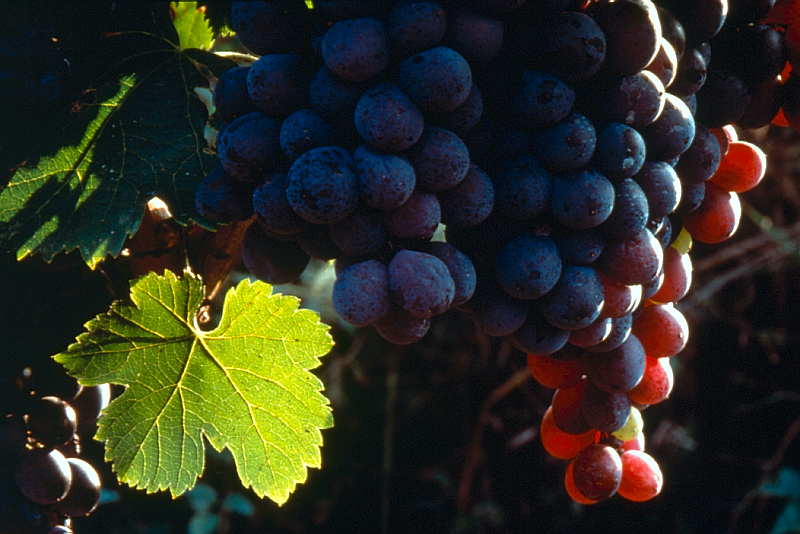 ©  Wines of Greece
[Speaker Notes: Noblest red variety of northern Greece
Often compared to the Italian Nebbiolo or the French Pinot Noir
Quality of Xinomavro is compromised by high yields
High level of dry tannins and high acidity makes ageing and maturing in oak barrels almost obligatory]
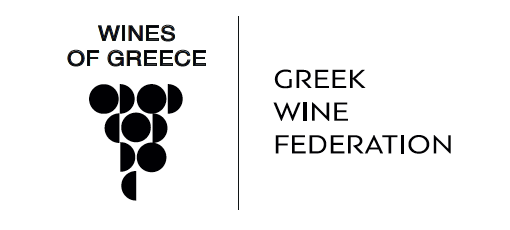 Xinomavro
Red small fruits, sour cherry, olive, tomato
High acidity and high level
   of dry tannins
PDO Amydeo
PDO Naoussa
PDO Goumenissa
PDO Rapsani
Blends with Negoska, Stavroto, Krasato, Merlot, Syrah
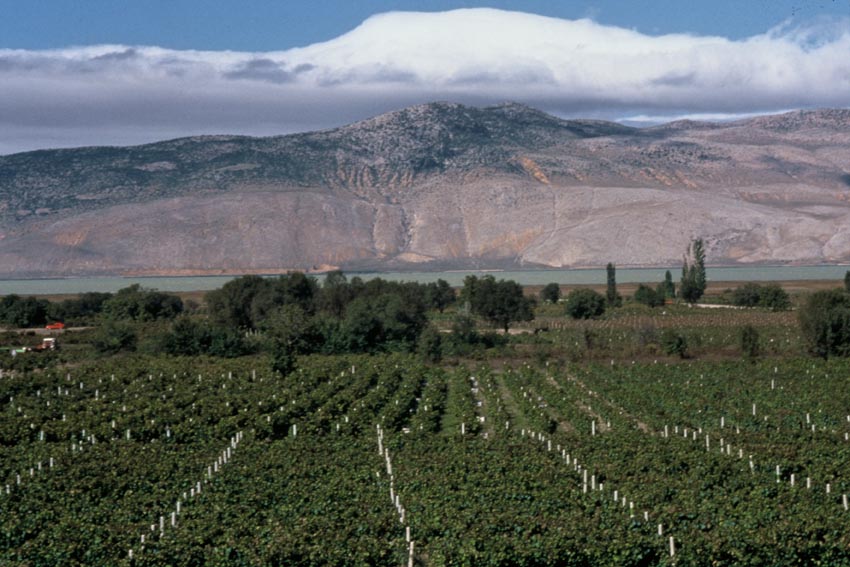 ©  Wines of Greece
[Speaker Notes: Colour: medium
Acidity: high
Tannins: high, austere
Aromas: red wild berries, morello cherry, black olive,
tomato, cabbage
Bottle ageing: develops slowly, high ageing potential, mushroom, tobacco leaves
Wine style: austere, tannic, elegant, powerful
Great ageing potential

PDO NAOUSSA: Xinomavro
PDO AMYDEO: Xinomavro
PDO GOUMENISSA: Xinomavro, Negoska
PDO RAPSANI: Xinomavro, Krassato, Stavroto]
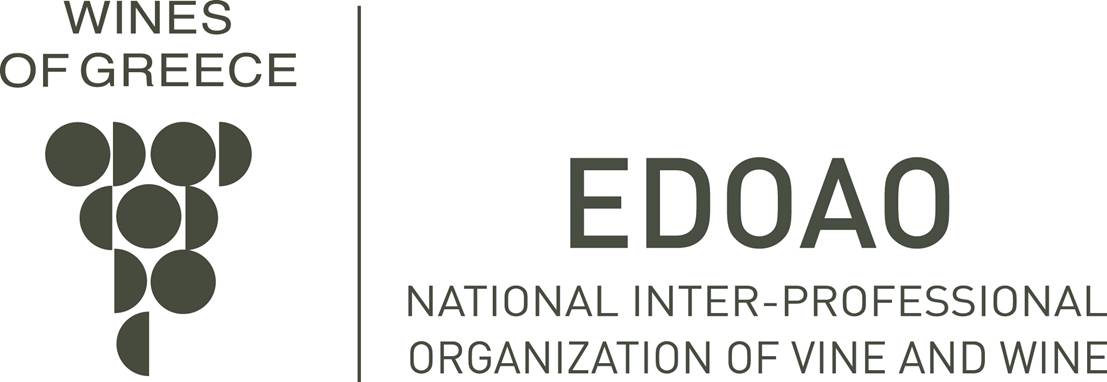 Xinomavro
Traditional vs modern
Traditional:
Pale color
Tomato, cabbage, black olive, red fruits
High level of firm tannins

Modern:
Deepest color
More fruity aromas
Less harsh tannins
©  Wines of Greece
[Speaker Notes: Key factor in this style is cold-soak before the alcoholic fermentation]
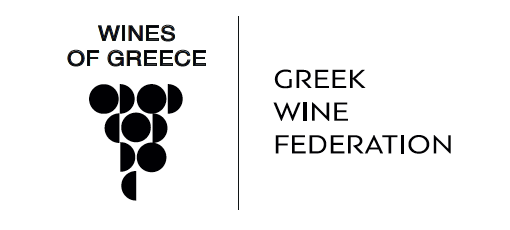 8. DOMAINE LAZARIDI CHATEAU JULIA AGIORGITIKO 2021
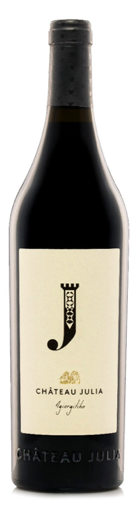 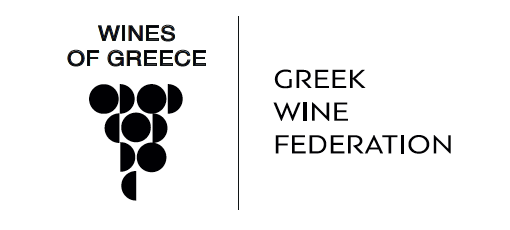 AGIORGITIKO
Productive variety
Sensitive to diseases and draught
Late ripening
Versatile
Rose, light reds, medium bodied, rich tannic with ageing potential wines
Peloponnese
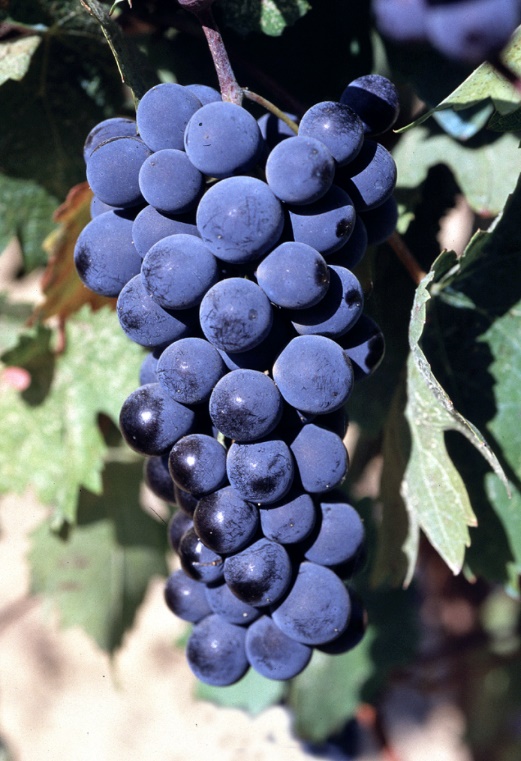 ©  Wines of Greece
[Speaker Notes: Considered the most commercial and the most widely recognised Greek red variety on the international market
Can be particularly high-yielding]
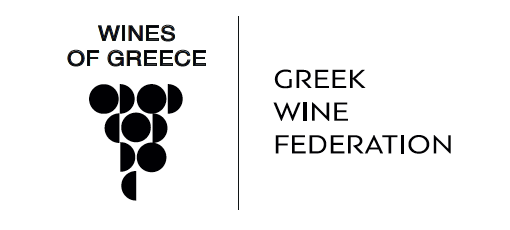 AGIORGITIKO
Deep color
Sweet red fruits, sweet spices, chocolate
Medium to high acidity
PDO Nemea
Often blended with Cabernet Sauvignon
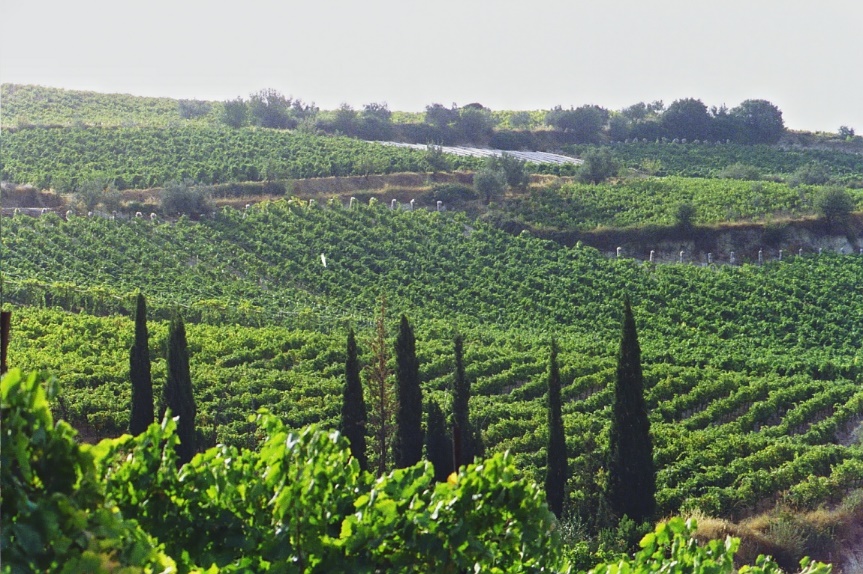 ©  Wines of Greece
[Speaker Notes: Colour: deep
Acidity: high
Tannins: medium-soft
Aromas: red fruits, cherry, raspberry, sweet spices,
coffee, chocolate
Bottle ageing: develops fast, coffee, chocolate
Wine style: fruity, dense, rich]
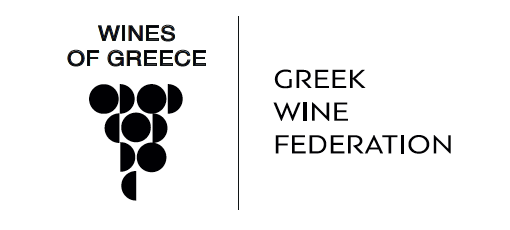 9. SAMARTZIS MOUHTARO 2021
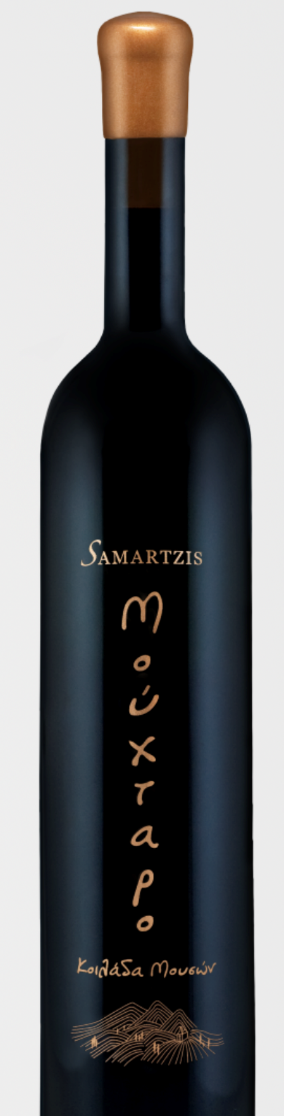 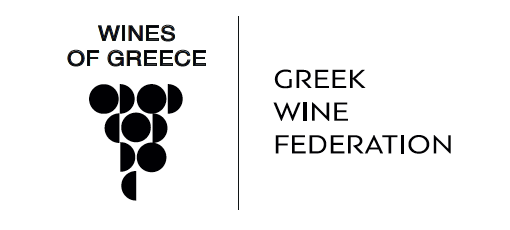 Central Greece
Part of the Pindos Mountain Range
Wide diversity of soils / from very poor to very fertile
Complex topography

Attiki
Evia
Viotia
Fthiotida
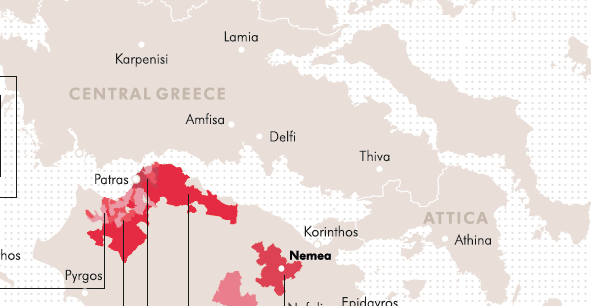 © Wines of Greece
Muses valley
North-west of Athens, in the region of Viotia
On the slopes of Mount Helicon 
Climate: mild, with wet winters and dry summers. Long periods of sunshine
Altitude between 450 and 520 m with a slope between 5 and 10%. 
Linear vines with a North to South orientation
Cold air currents coming down from Mount Helicon 
The soil is fertile, with mixed composition ranging from sandy loam to clay loam.
More than 50 hectares of cultivated vineyards
​
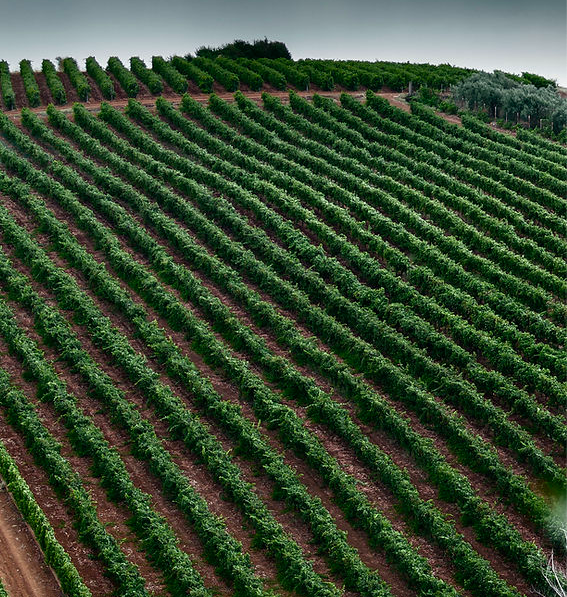 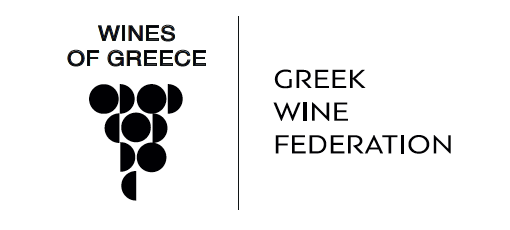 MOUHTARO
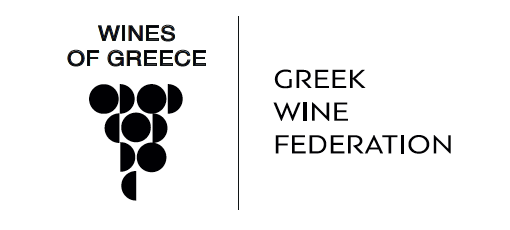 10. ALPHA ESTATE ECOSYSTEM OLD VINES XINOMAVRO 2020
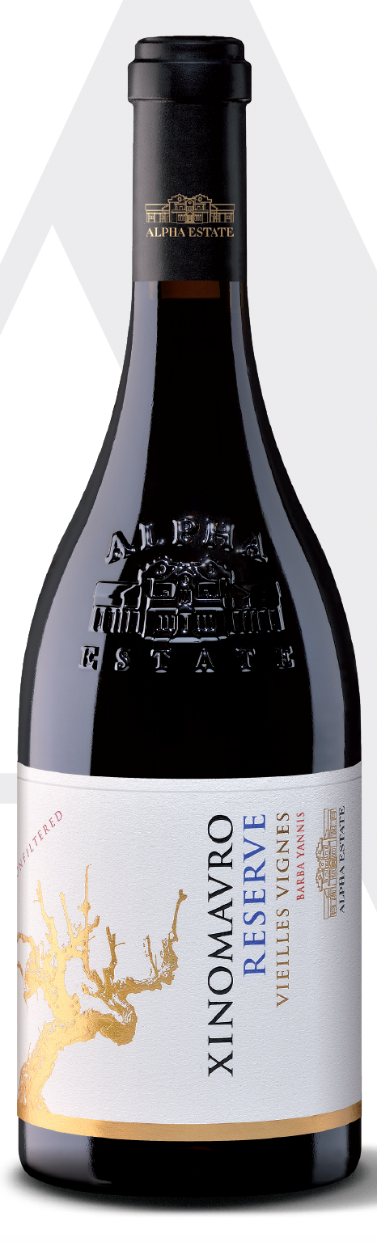 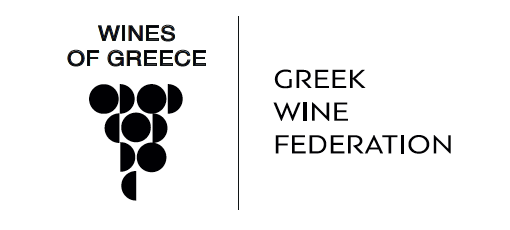 11. NOEMA INVICTA 2020
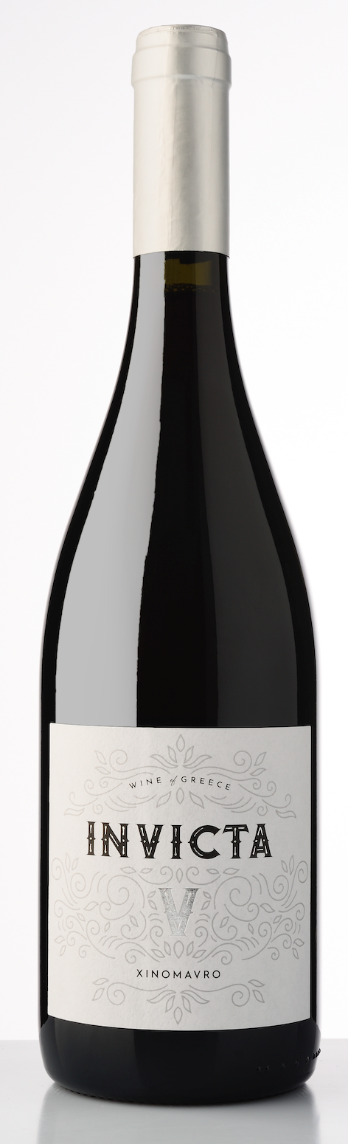 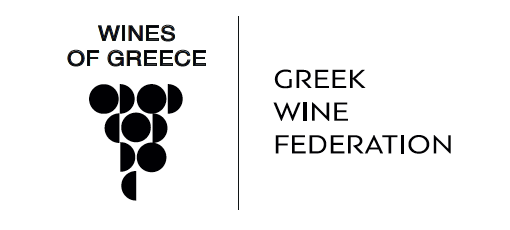 Western Macedonia
Higher rainfall from the rest of Macedonia
Hail and snow
Continental climate
Mountainous (part of the Pindos Range)
Diversity of soils
Florina is the coldest viticultural area of Greece
Xinomavro, Moschomavro the main varieties
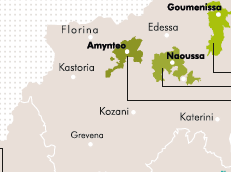 © Wines of Greece
[Speaker Notes: Florina, Kastoria, Grevena and Kozani
Most of this can easily be classified as cool climate]
PDO Wines
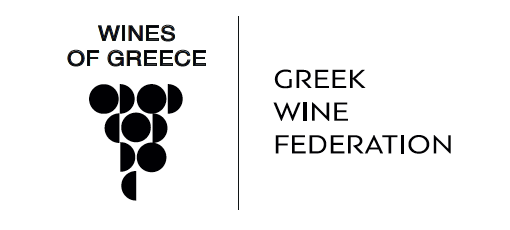 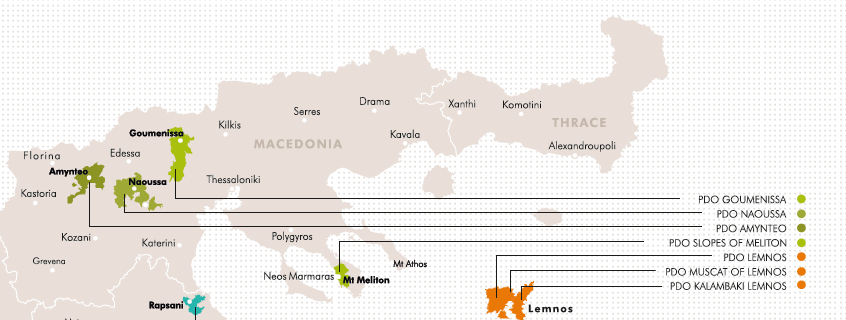 © Wines of Greece
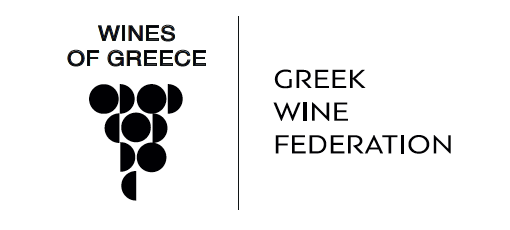 PDO Amydeon (Amynteo/Amyntaio)
PDO Amydeon (Amynteo/Amyntaio)

Cool climate
High altitude (750 m-2460 ft.)
Vegoritis and Petron lakes
Best soils are the sandy
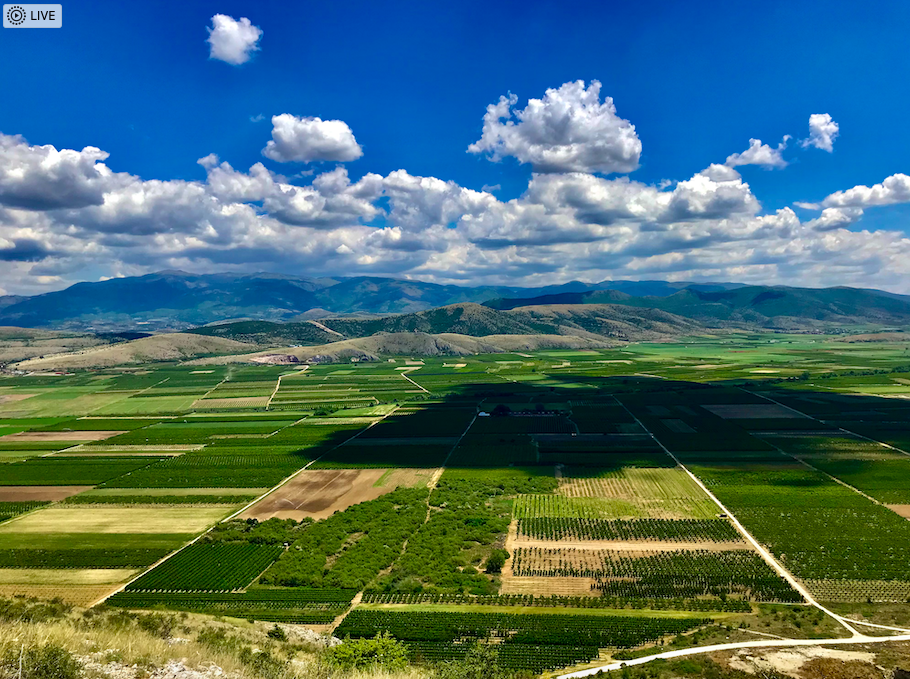 PDO Amydeon
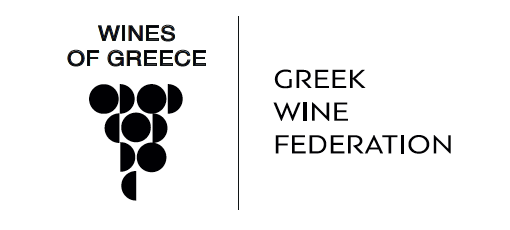 Xinomavro only

Dry Red, dry roses and sparkling roses (dry, medium dry)

Reds: lighter style than Naoussa, less tannic, more floral

Close tank method or traditional for sparkling
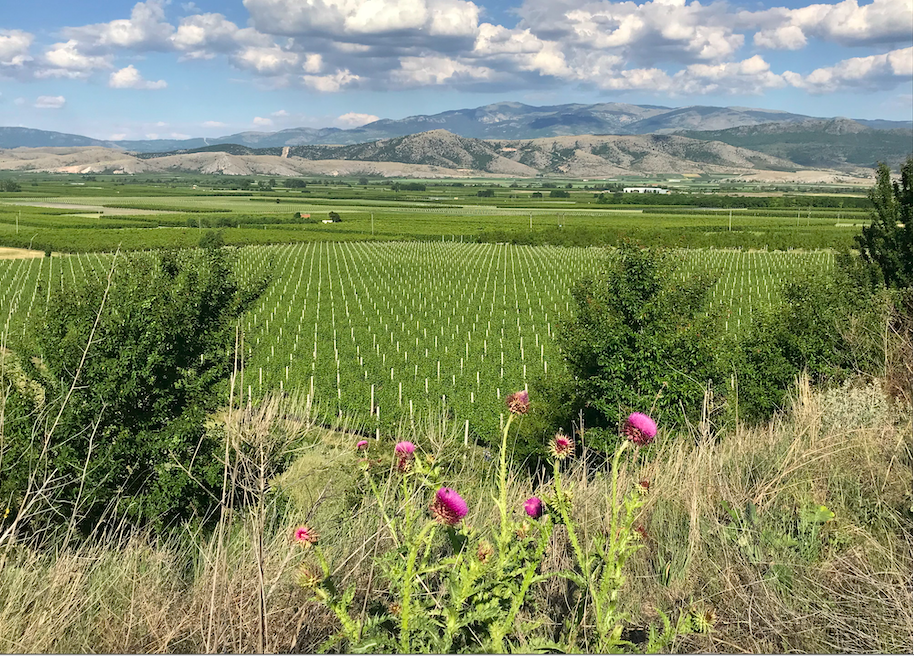 [Speaker Notes: Some modern Amydeon Xinomavros can be a lot more powerful than any Naoussa, but this is down to the producers’ style]
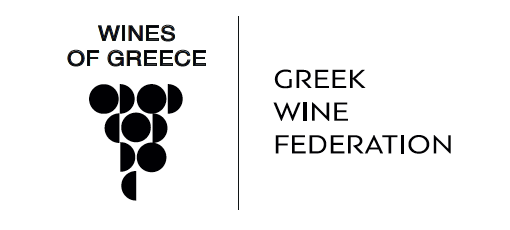 12. DIAMANTAKOS NAOUSSA 2020
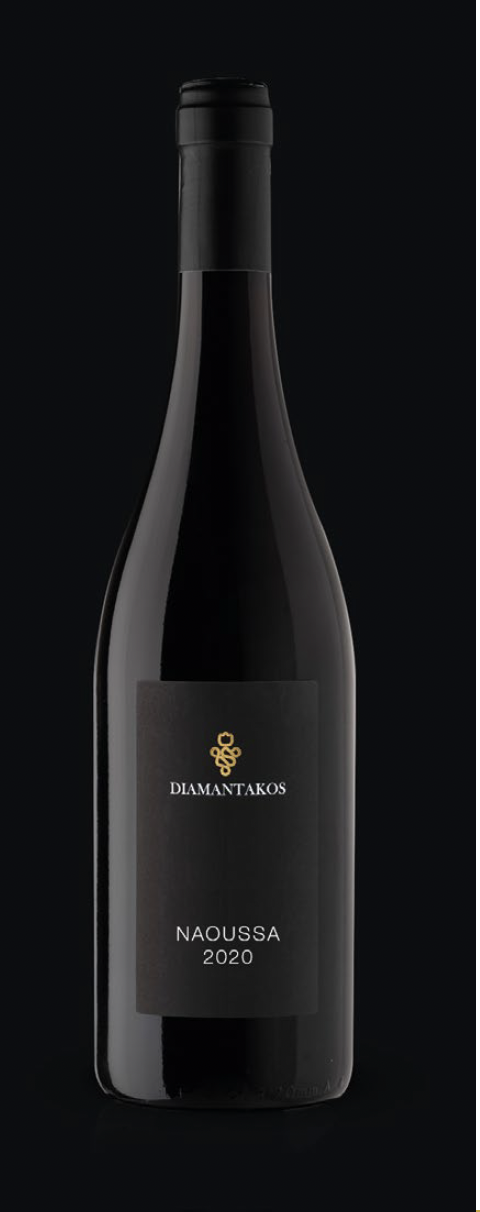 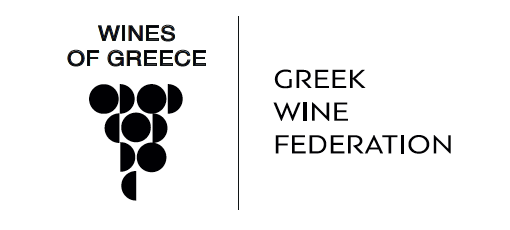 Central Macedonia
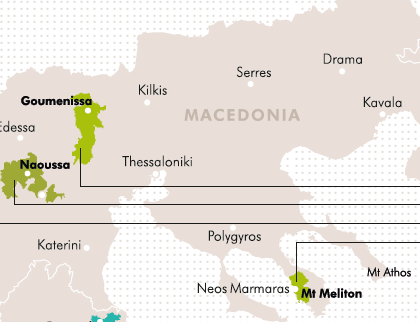 Kilkis, Thessaloniki, Chalkidiki, Edessa, Veroia, Pella
Moderate climate
Sea effects on vineyards close to coastal
Lower altitudes
© Wines of Greece
[Speaker Notes: there are no high mountains like in Western Macedonia]
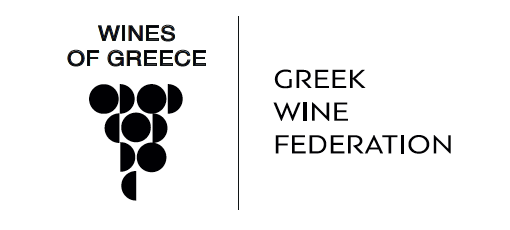 PDO Naoussa
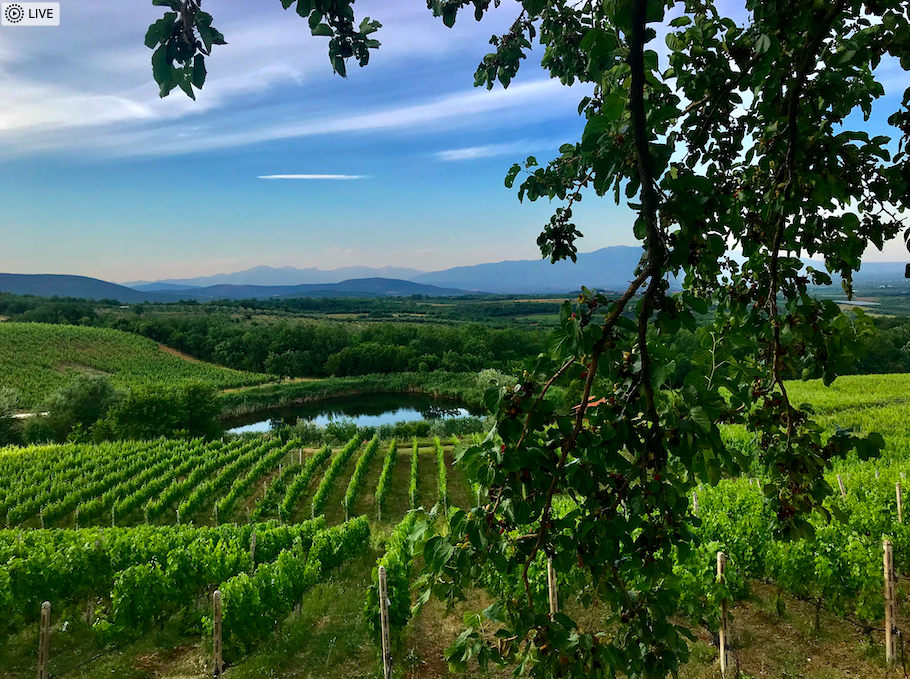 50 to 450m (165-1480 ft.)
Southeast of Mt. Vermion
Semi continental and warmer than Amydeon
Frosts during spring
Diversity of soils from limestone to clay loamy and sandy soils
[Speaker Notes: Many people talk about the crus of Naoussa but this is debatable]
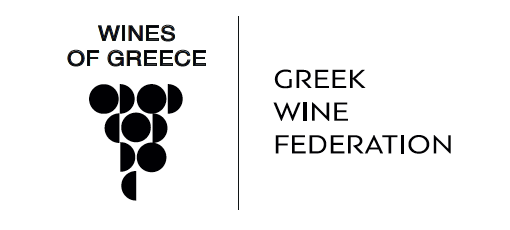 PDO Naoussa
Xinomavro 100%

Max yields: 70hl/ha

Vintage variation

Harvest late September – Late October
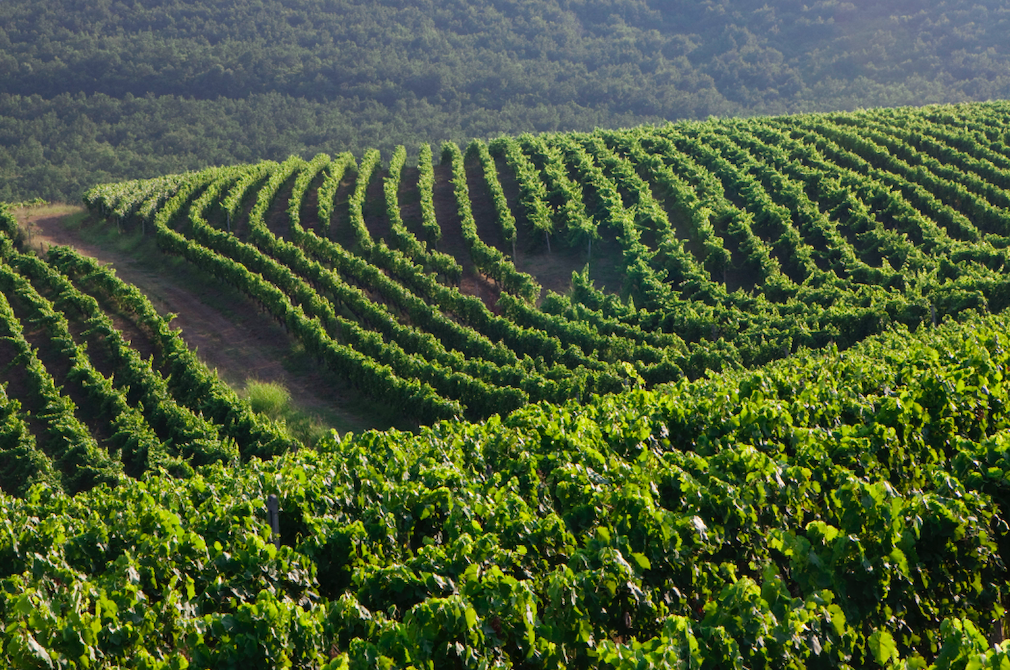 [Speaker Notes: Xinomavro marries with international varieties, such as Μerlot, Syrah or Cabernet Sauvignon in PGI wines]
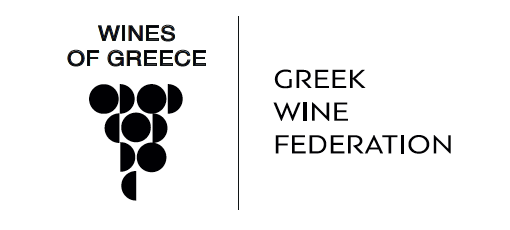 Traditional vs modern Naoussa
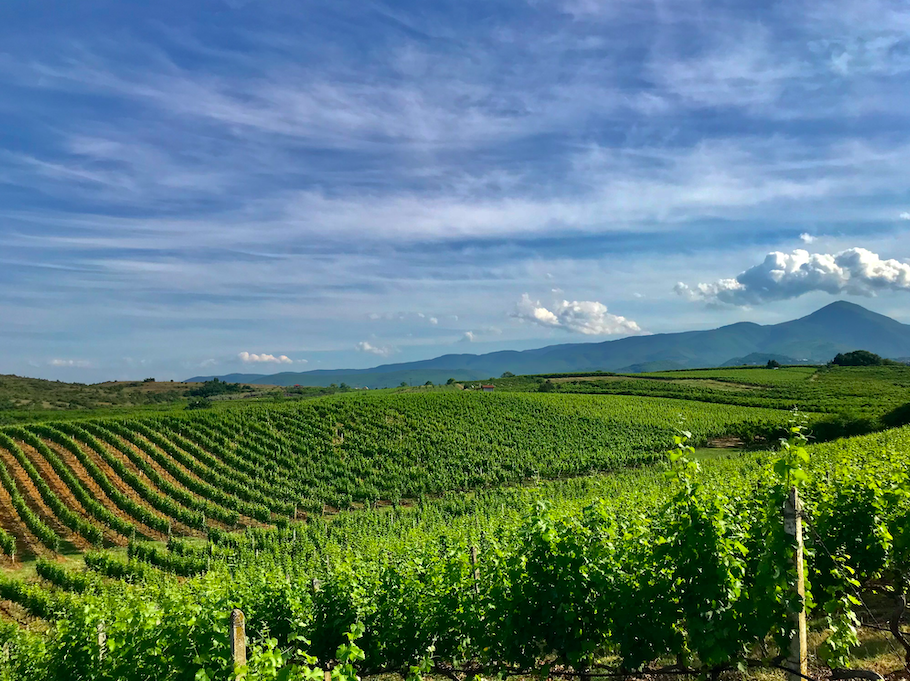 Traditional:
Pale color
Tomato, black olive, red fruits, leather, spices
High level of firm tannins, high acidity, medium body

Modern:
Deepest color, higher extract
More fruity aromas
Less harsh tannins, less acidity, fuller body
© Wines of Greece
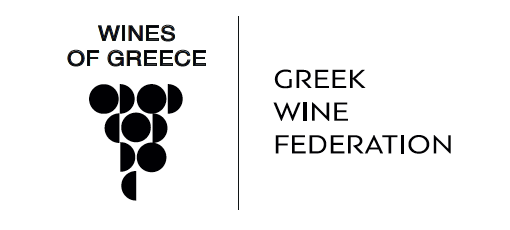 13. KIR YIANNI RAMNISTA 2019
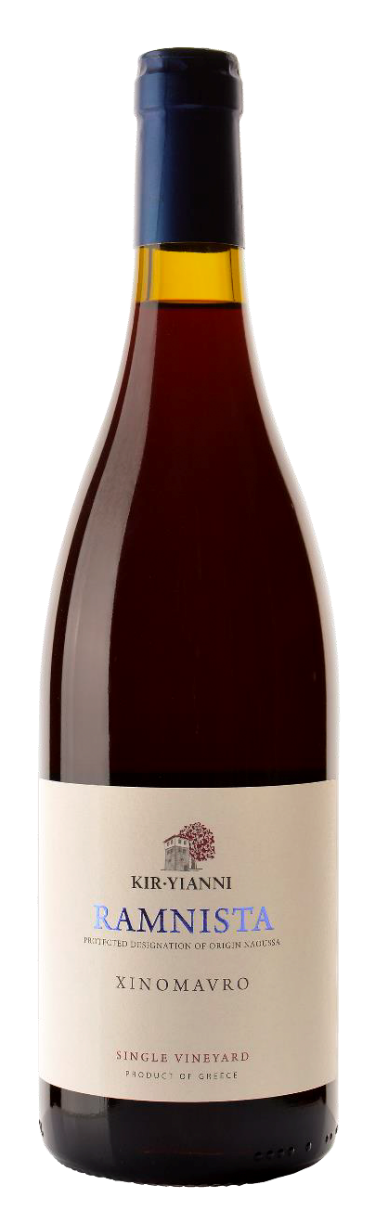 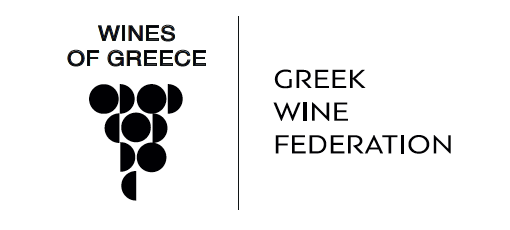 14. BOUTARI GRANDE RESERVE 2013 - MACEDONIA
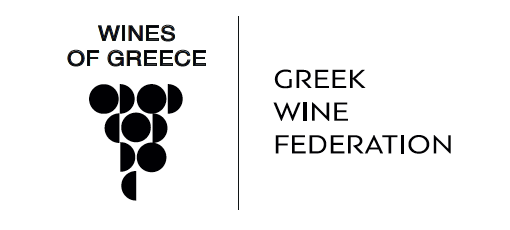 15. KECHRIS TEAR OF THE PINE 2022 - MACEDONIA
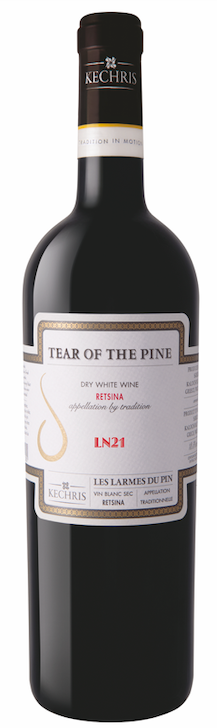 RETSINA
53
In antiquity pine resin added as a natural antioxidant
Amphorae were sealed with Pine resin as a natural preservative to protect the wines during long voyages. 
Resin also added a flavoring to the wine and people became accustomed to. ►The first Retsinas were created. 
Retsina popular in the 1960s when Greece emerged as a global tourist destination. 
Retsina, connected with the Greek summer, taverns by the sea,  the warm sun and fresh seafood
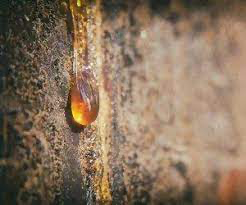 RETSINA
54
Retsina was the most recognizable wines Greece, but this did not mean quality 
Always the cheapest wine on the table, usually made from inferior wine.
The name Retsina became associated with cheap, poor quality wines.

Usual practice at the time was:
use large doses of resin to mask poor quality grapes
often by untrained, amateur winemakers without advanced technical means. 
Wines turned out to be oxidized, flabby, without any freshness and lacking in balance.  The over use of resin also destroyed any hint of the grape.
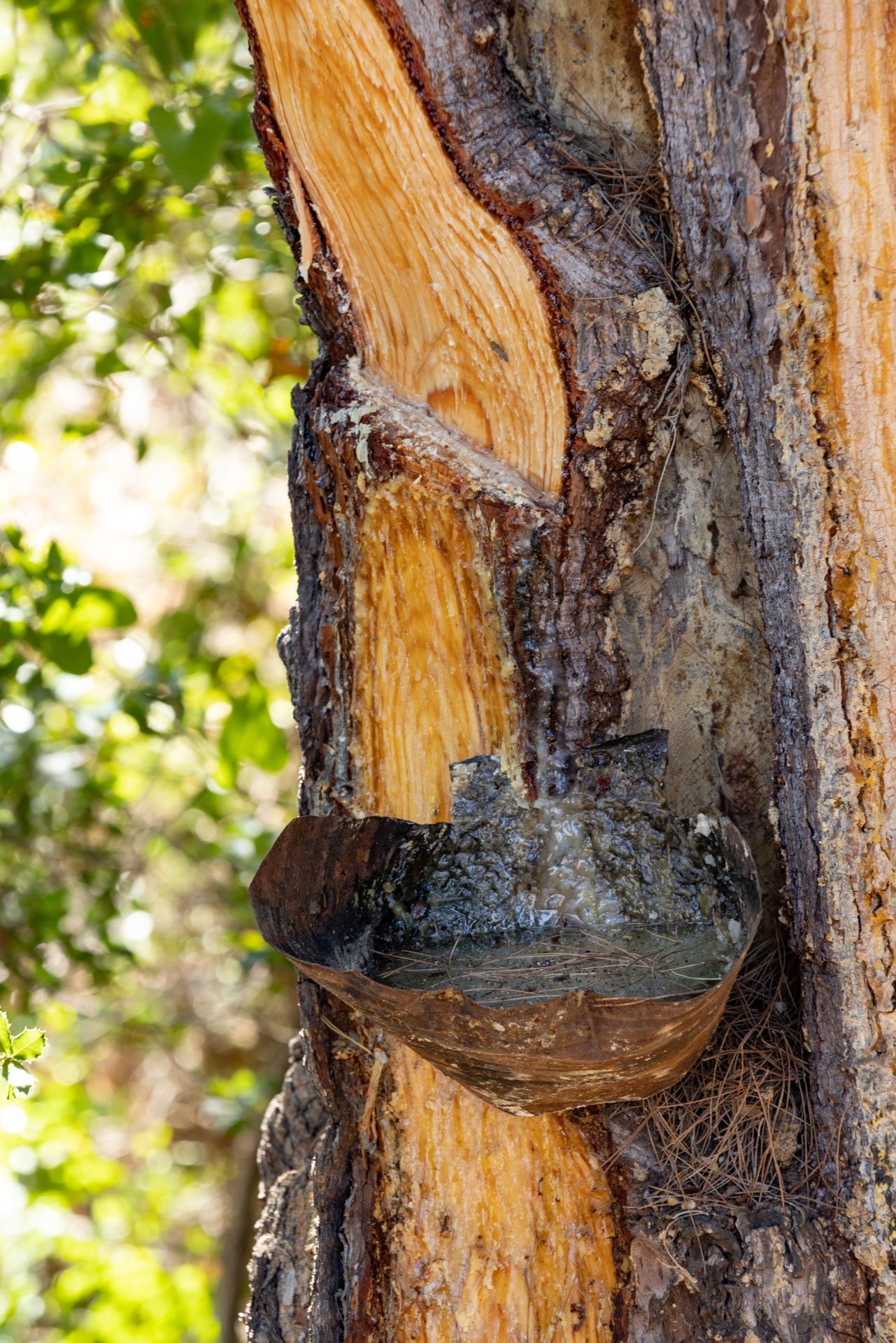 TODAY’S RETSINA
55
Top grape quality
State of the art winemaking technology, use of modern amphorae and oak barrel aging. 
Aleppo pine resin (PINUS HALEPENSIS) added before the start of the alcoholic fermentation (or during as long as no amount of sugar greater than 1/3 of the original content has been fermented), in an amount of up to 1 kilogram per 100 liters of must. 
Often producers use a significantly lower percentage of pine resin. 
In addition to the amount of resin, the amount of time the resin is with the must is carefully controlled, as well as the temperature at which the extraction takes place. 
Modern Retsinas show elegant aromas of pine, sage, rosemary, mastic, ginger and spicy spices accompany the dense fruit
The best Retsinas now show aging potential
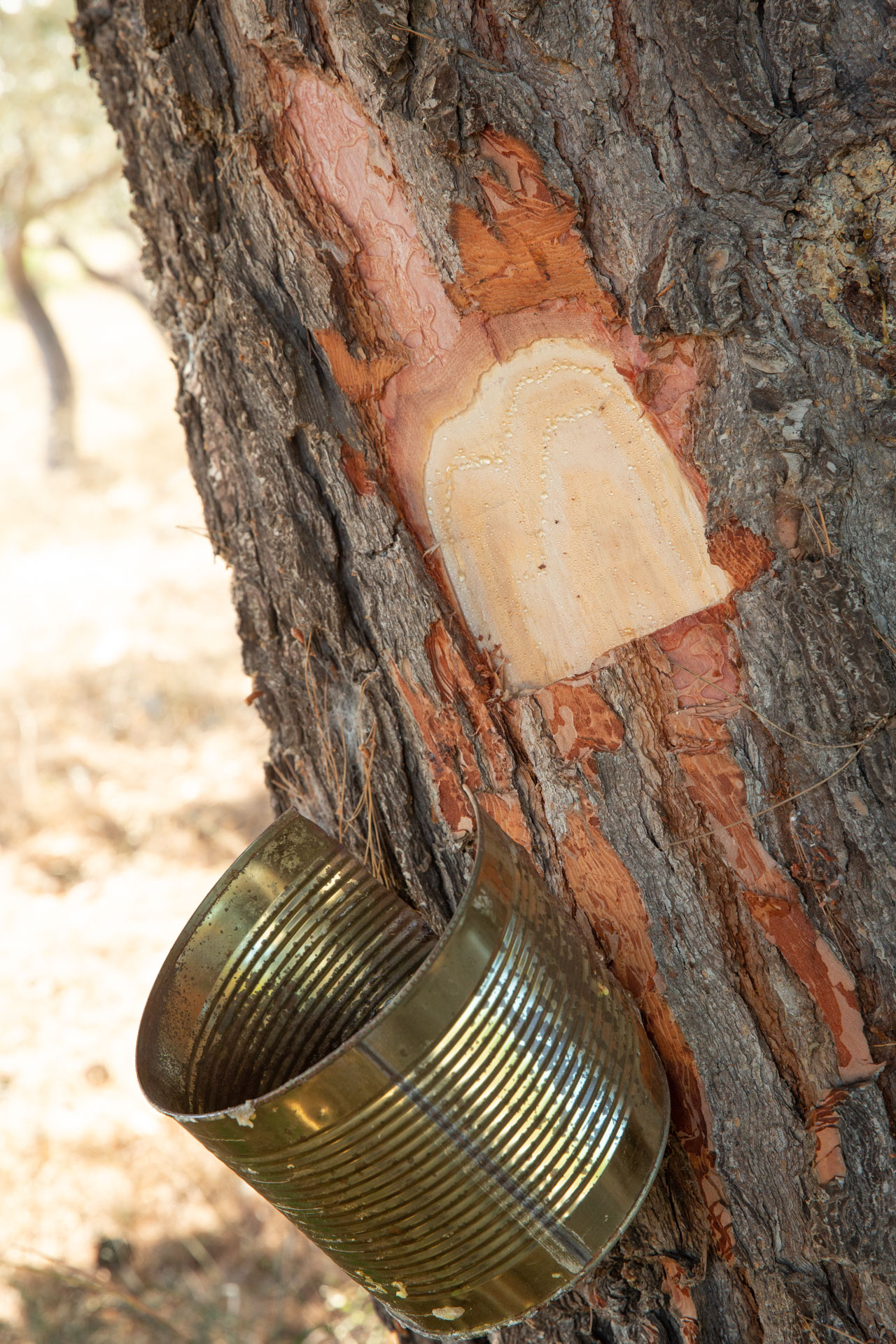